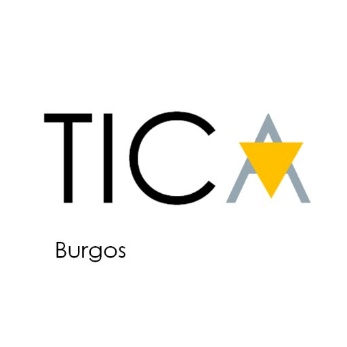 TU MUNDO DIGITAL
PLAN DE SEGURIDAD Y CONFIANZA DIGITAL
ESO
CURSO 2020/21
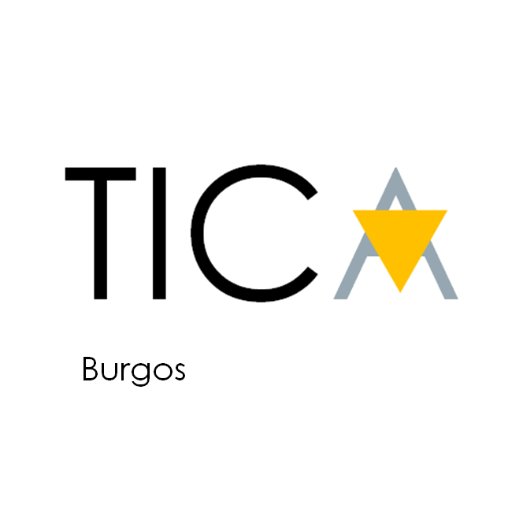 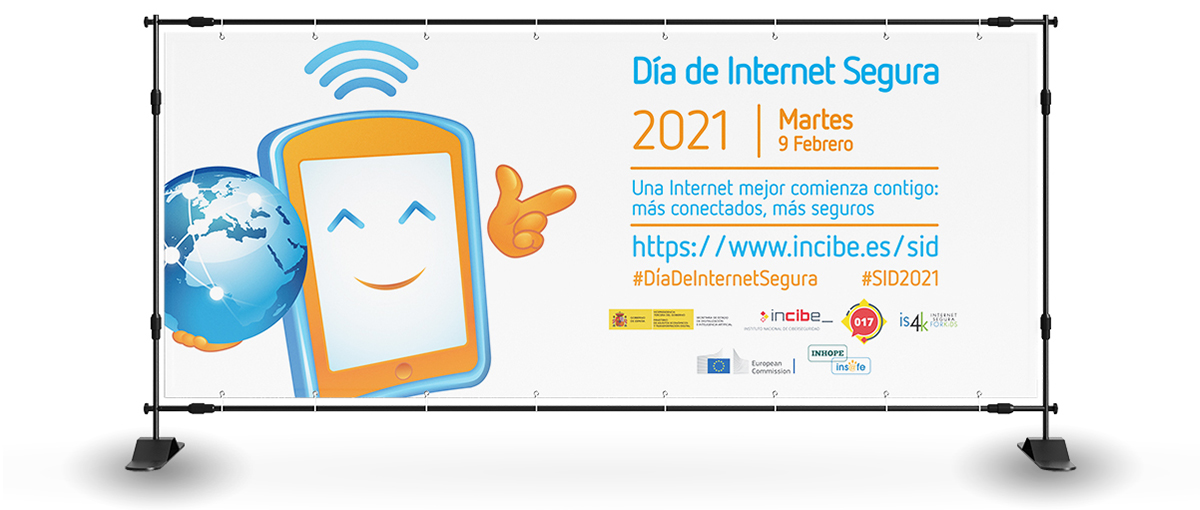 ALUMNADOSID - 2021
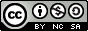 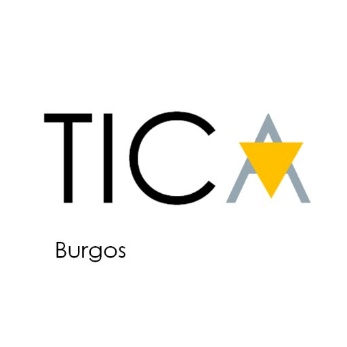 TU MUNDO DIGITAL
PSCD - ALUMNADO
PLAN DE SEGURIDAD Y CONFIANZA DIGITAL.
DISPOSITIVOS.
HERRAMIENTAS.
ANÁLISIS DE RIESGOS.
PAUTAS DE AYUDA.
RUEGOS Y PREGUNTAS.
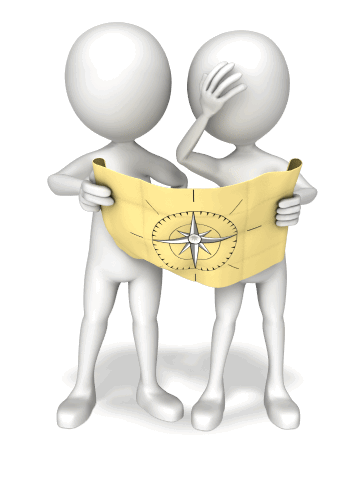 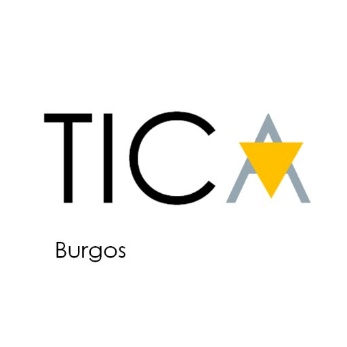 TU MUNDO DIGITAL
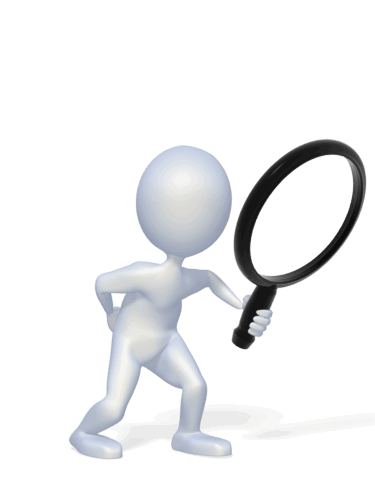 ANÁLISIS
CALIFICACIÓN ESRB/PEGI
REGISTRO: TÉRMINOS DE USO/PRIVACIDAD
JUGADORES/CONECTIVIDAD/INTERACCIÓN
TIPOLOGÍA
VINCULACIÓN EXPERIENCIA
AUDIO/IMÁGENES
TIEMPO DE JUEGO
REFLEXIÓN
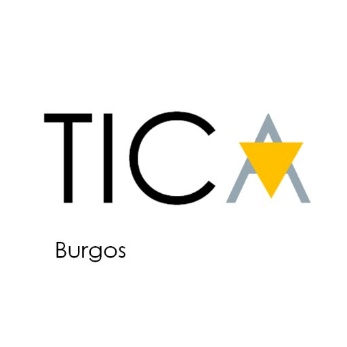 TU MUNDO DIGITAL
DISPOSITIVOS
PORTÁTILES Y DE SOBREMESA
Mantén actualizado el sistema. 
No desactives las actualizaciones.
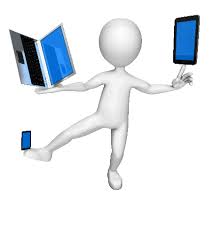 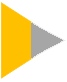 Tu antivirus siempre en forma.
Actualízalo periódicamente
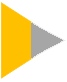 No instales programas descargados de 
 páginas desconocidas o de correos 
 electrónicos de desconocidos.
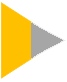 No desactives el firewall del ordenador.
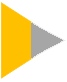 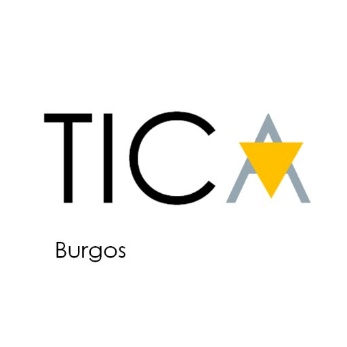 TU MUNDO DIGITAL
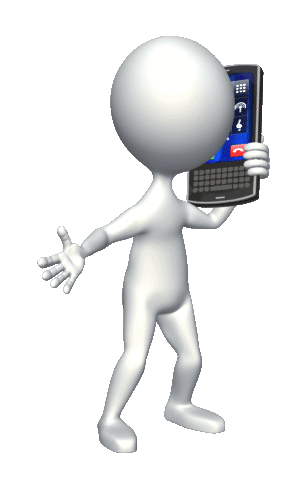 DISPOSITIVOS
TABLETAS Y TELÉFONOS MÓVILES
Protege tu dispositivo con un PIN o patrón de seguridad.
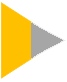 No accedas a redes WiFi abiertas o gratuitas.
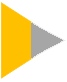 Permite las actualizaciones del fabricante.
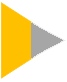 No permitas instalar aplicaciones desconocidas.
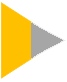 Infórmate sobre los permisos, las limitaciones de edad y el control parental de las apps.
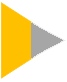 No accedas a publicidad engañosa dentro de las apps gratuitas.
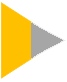 No concedas acceso a la cámara y micrófono si no es necesario.
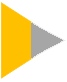 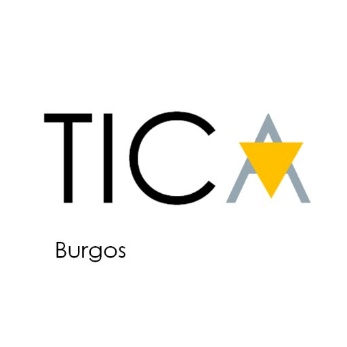 TU MUNDO DIGITAL
HERRAMIENTAS
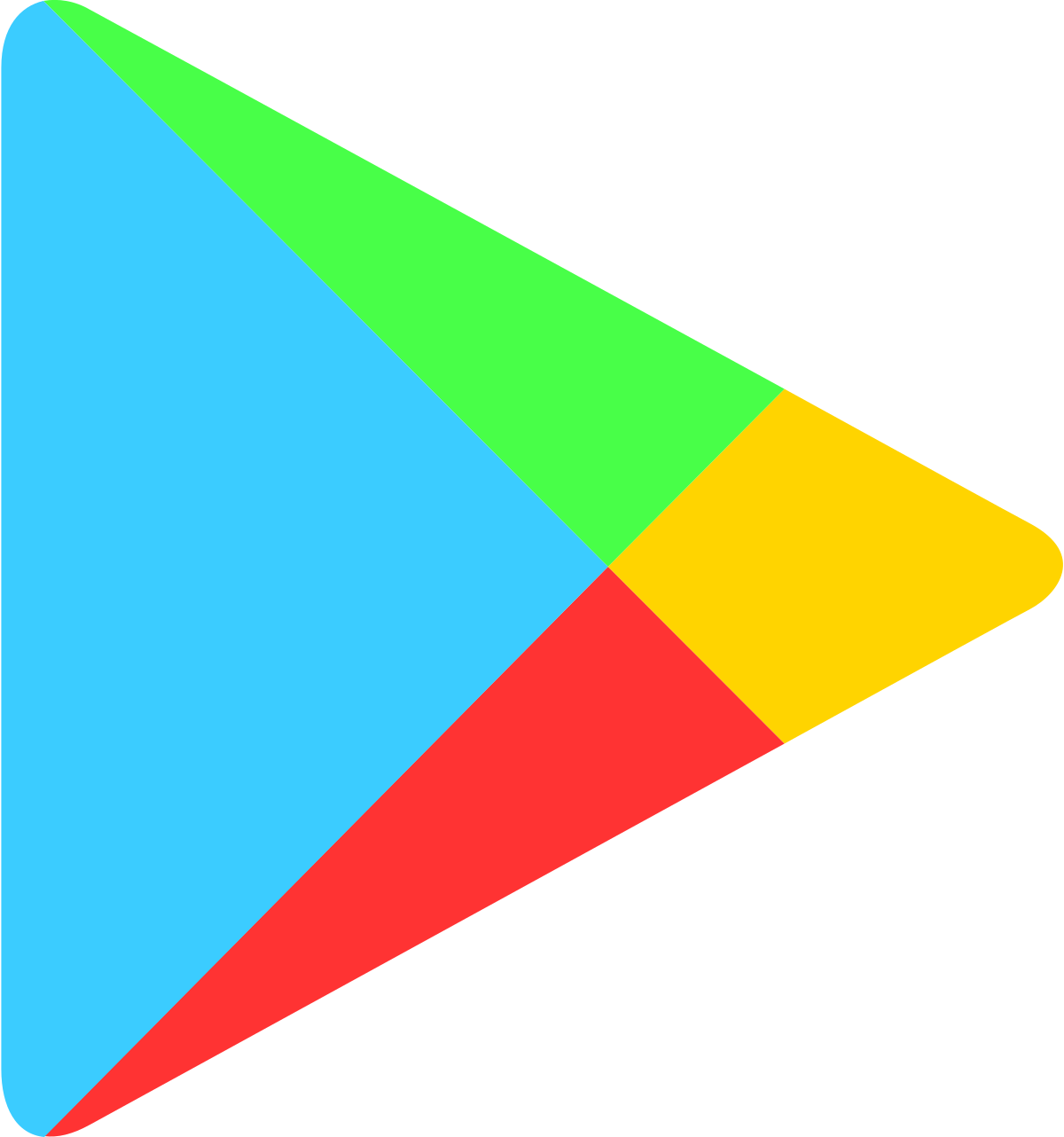 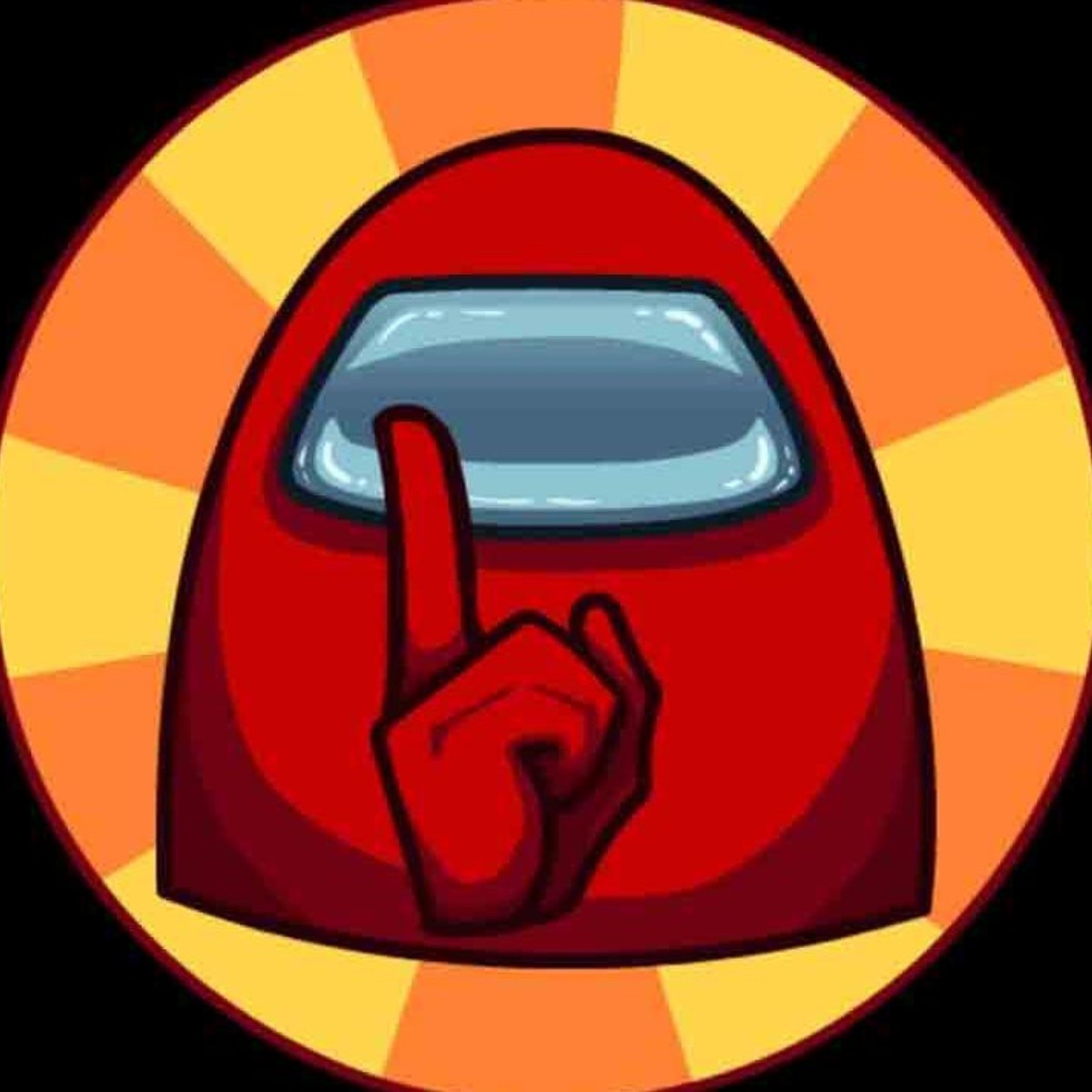 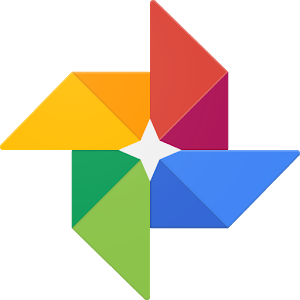 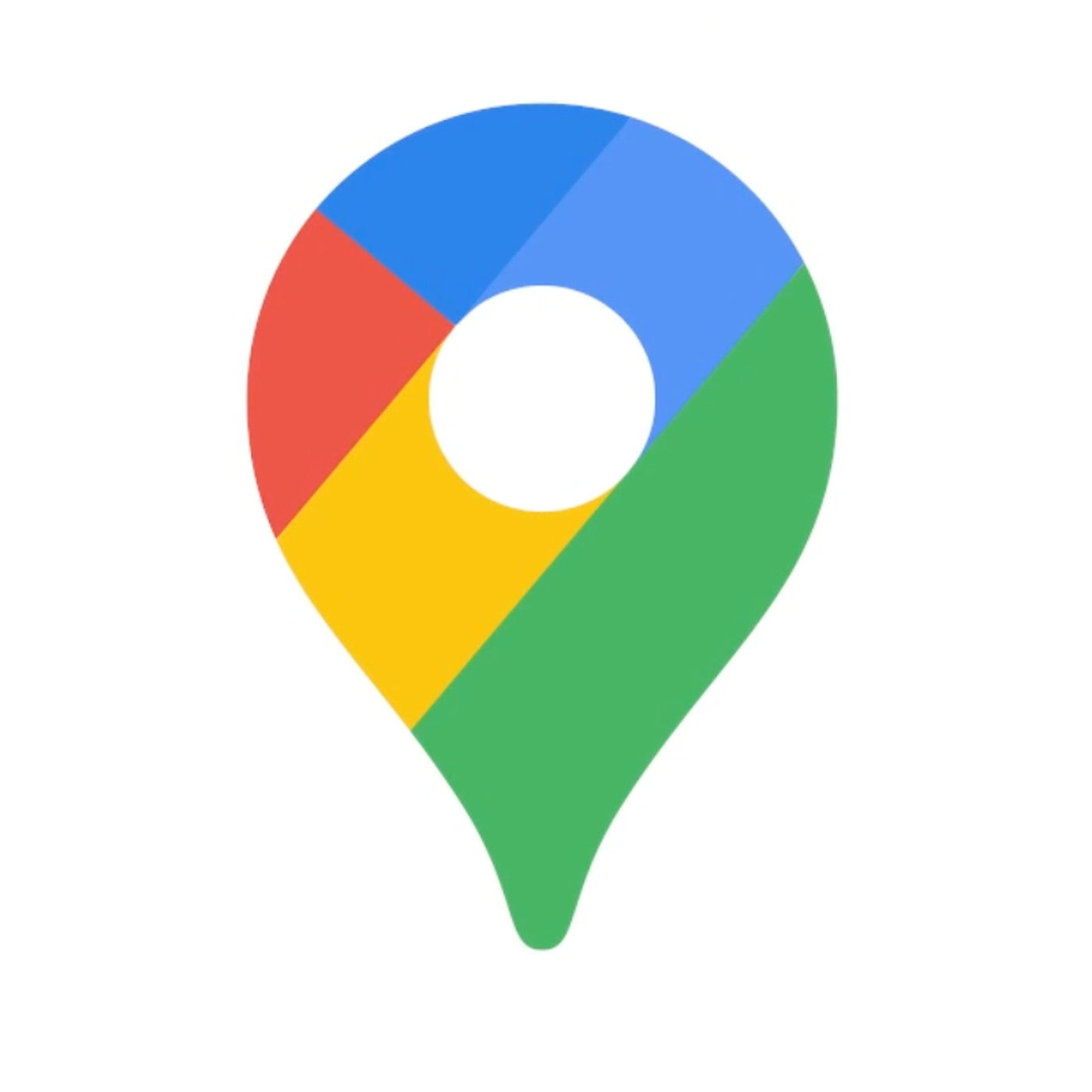 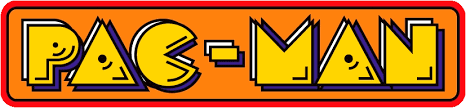 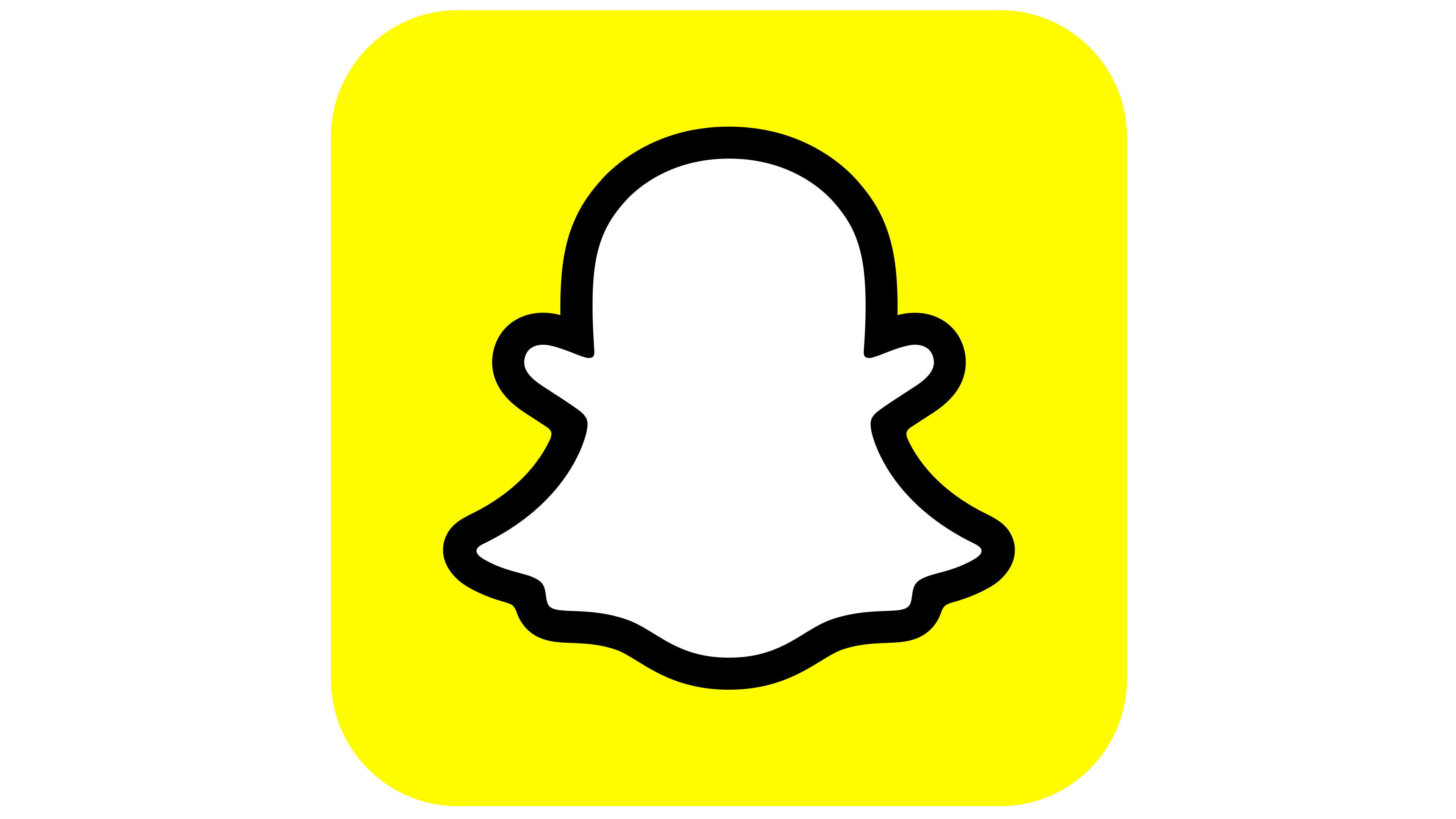 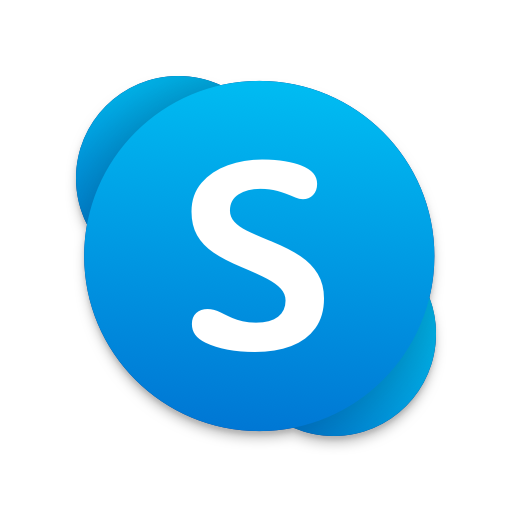 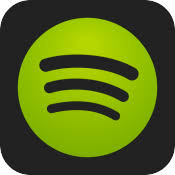 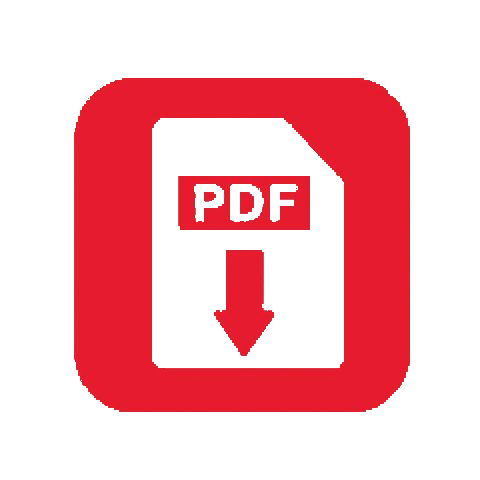 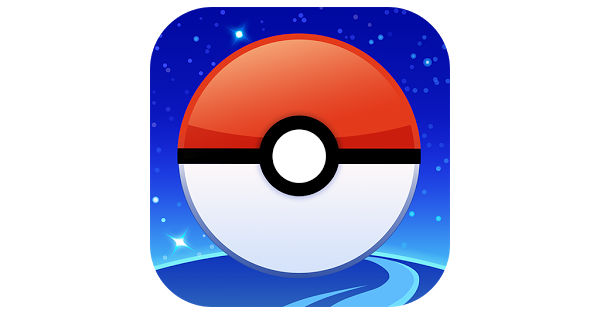 JUEGOS
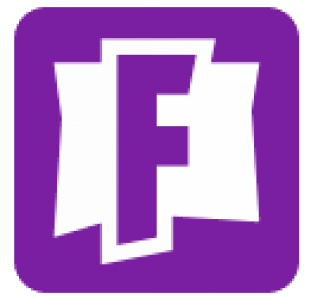 APLICACIONES
GENERALES
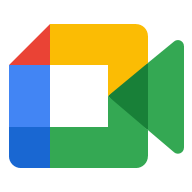 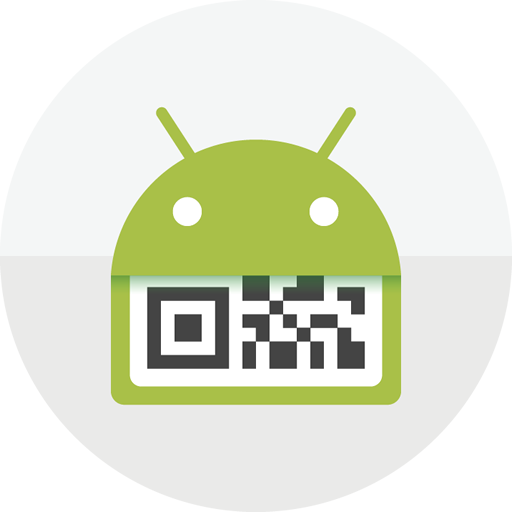 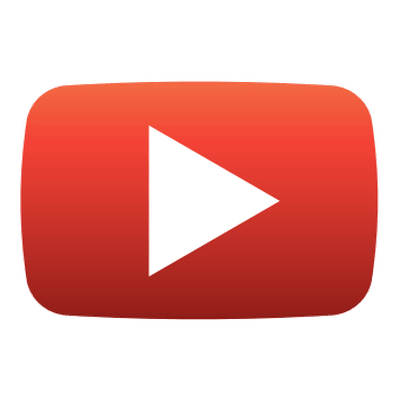 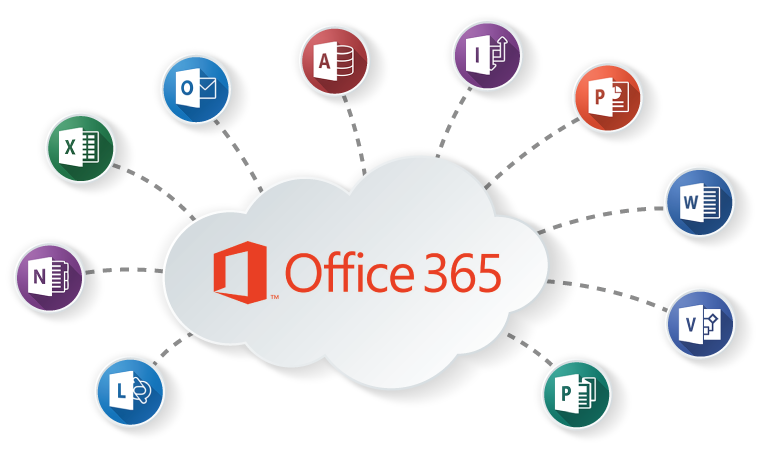 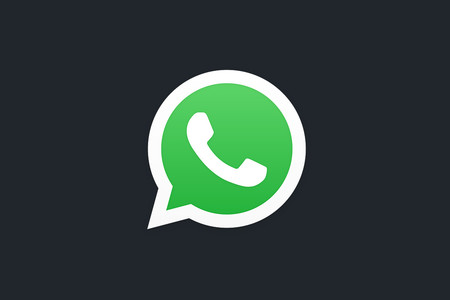 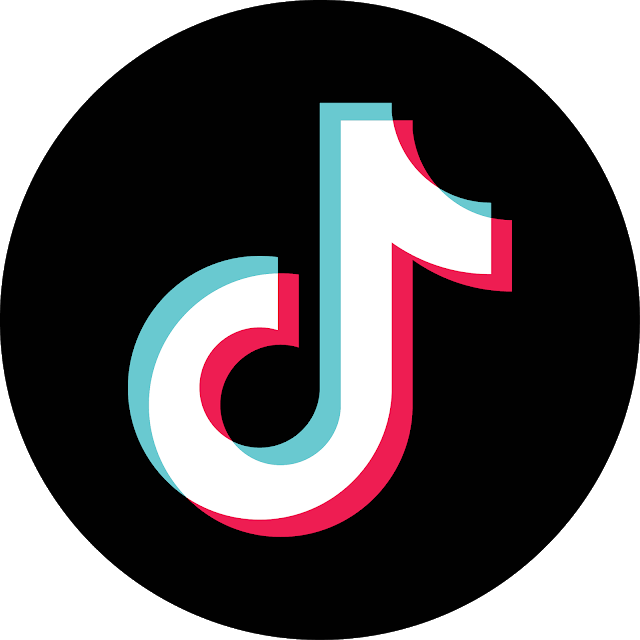 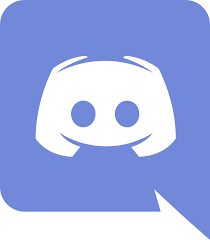 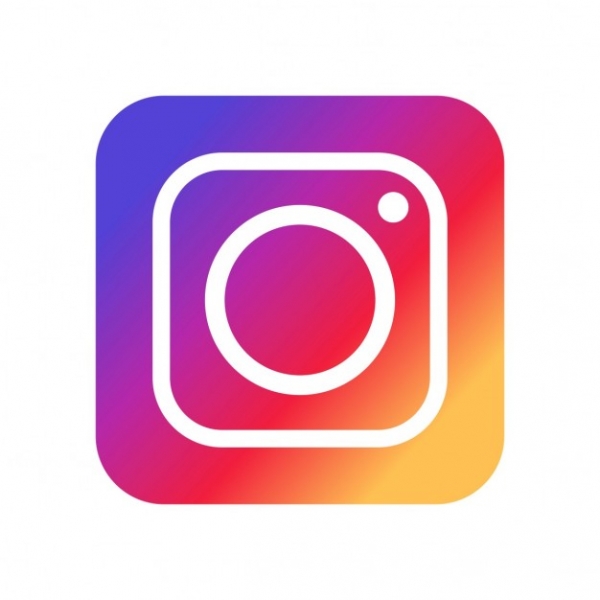 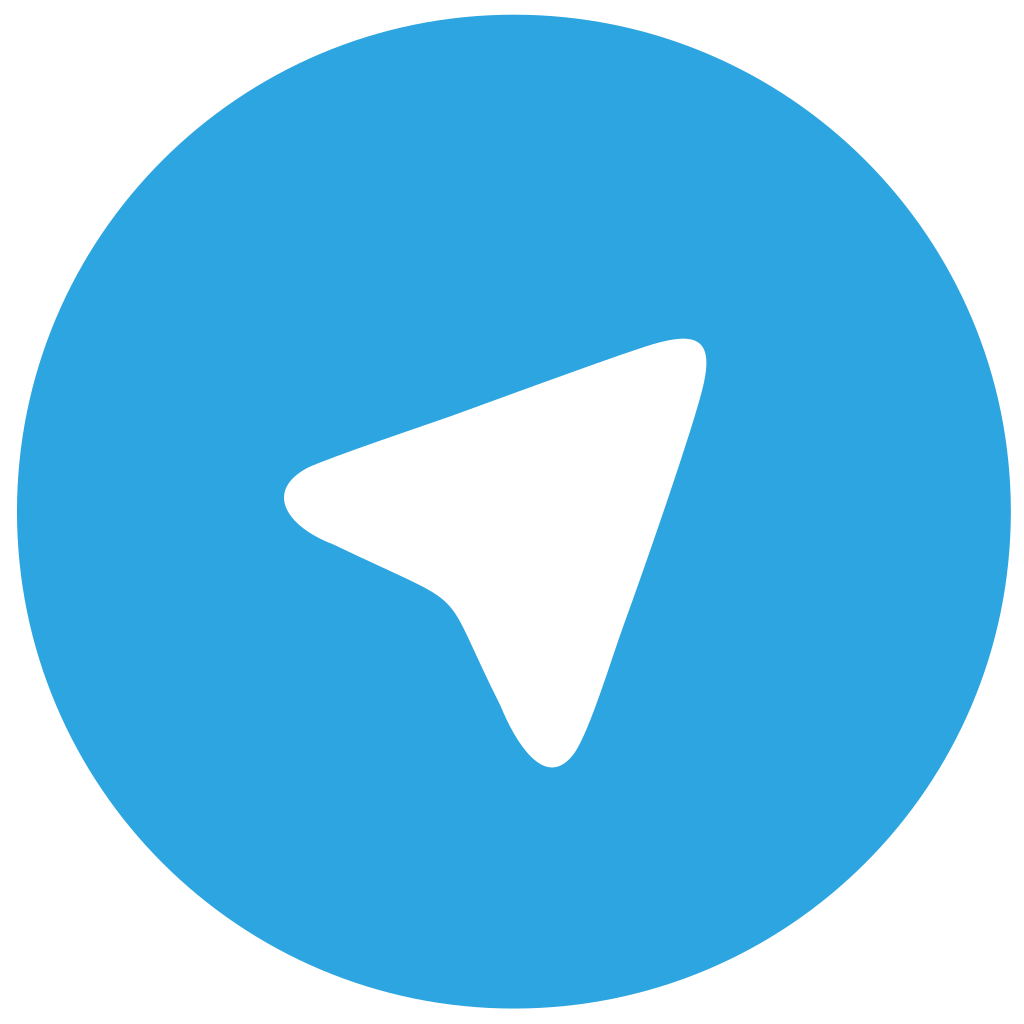 REDES 
SOCIALES
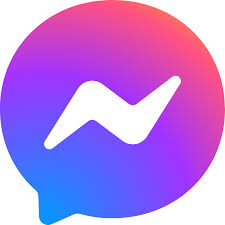 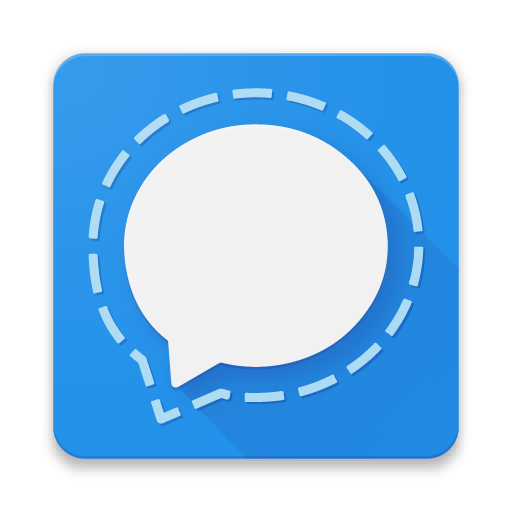 APLICACIONES DE TRABAJO
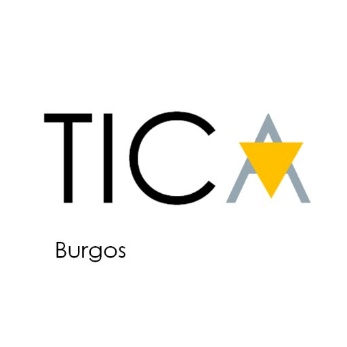 TU MUNDO DIGITAL
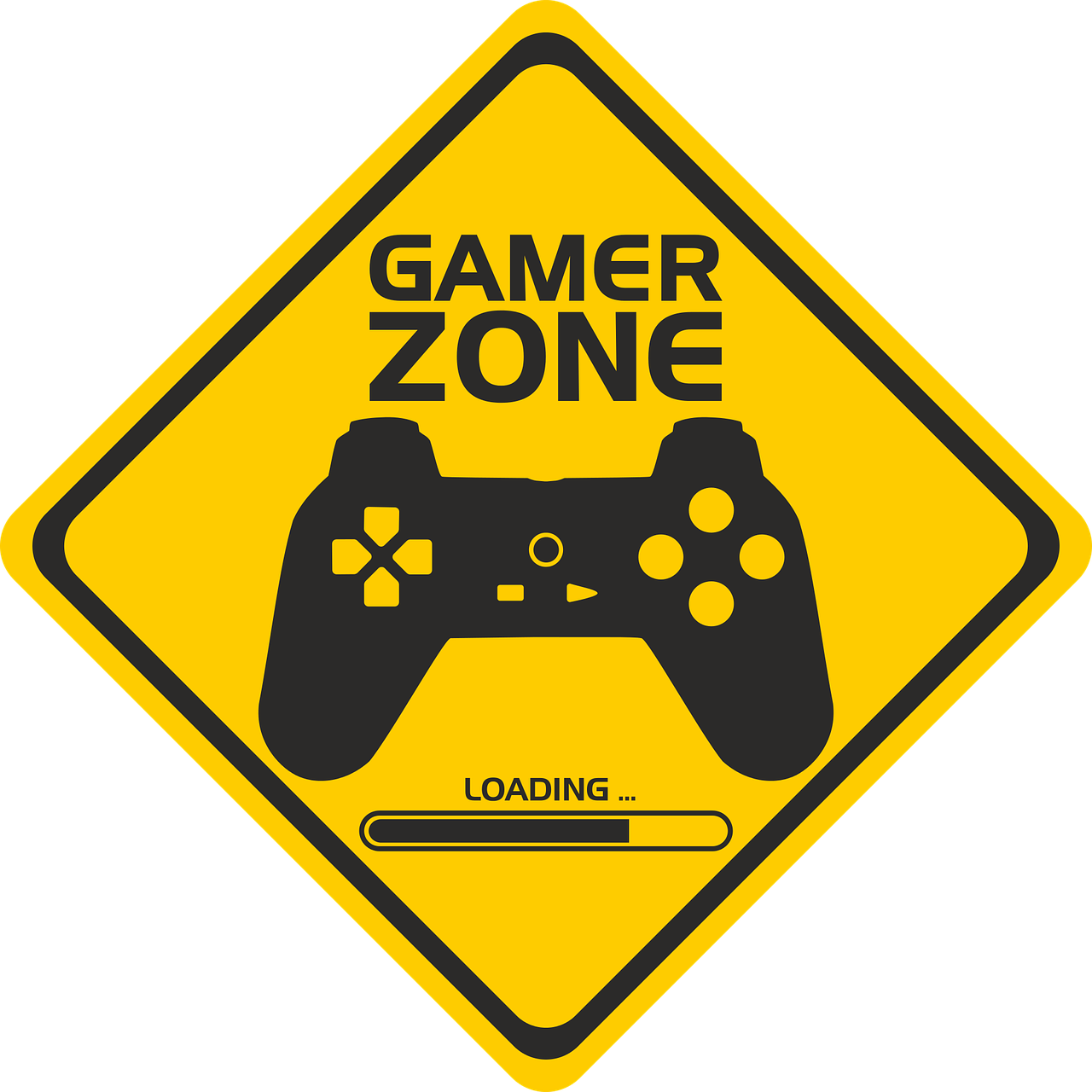 DISPOSITIVOS
VÍDEOCONSOLAS
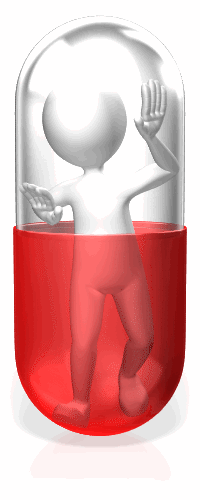 No compartas tus cuentas de juego con otros.
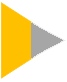 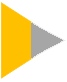 No accedas con tu cuenta en otras videoconsolas.
Si hay que comprar el juego consulta a tus padres.
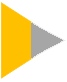 No des datos personales en los chats del juego.
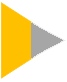 Desconfía de las personas que te piden datos técnicos de tu videoconsola.
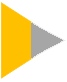 No concedas acceso a la cámara ni al micrófono 
si no es estrictamente necesario.
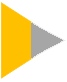 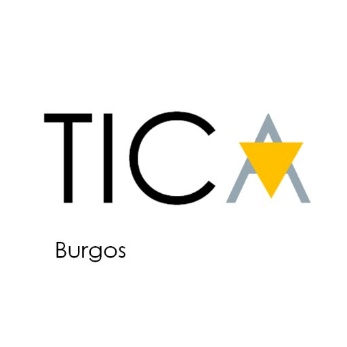 TU MUNDO DIGITAL
ANÁLISIS DE RIESGOS
¿Lo conoces?
¿Tienes cuenta?
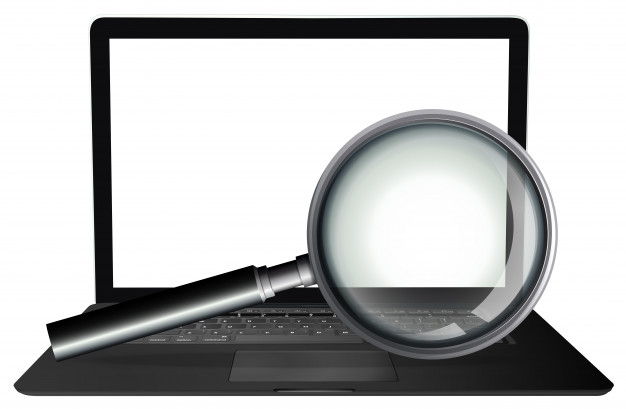 ¿En tu móvil?
¿Tienes amigos allí?
¿Lo saben tus padres?
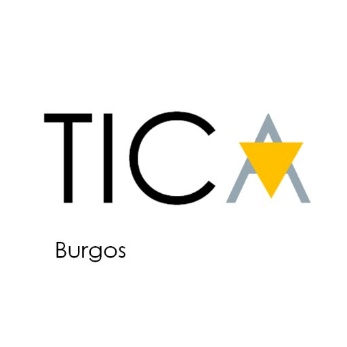 TU MUNDO DIGITAL
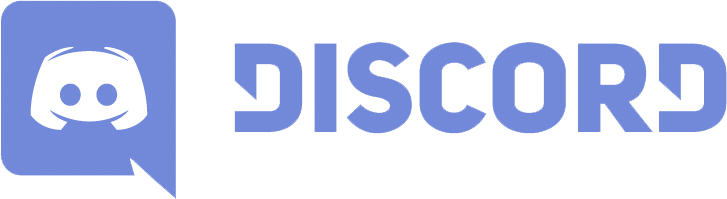 ANÁLISIS DE RIESGOS
¿Lo conoces?
¿Tienes cuenta?
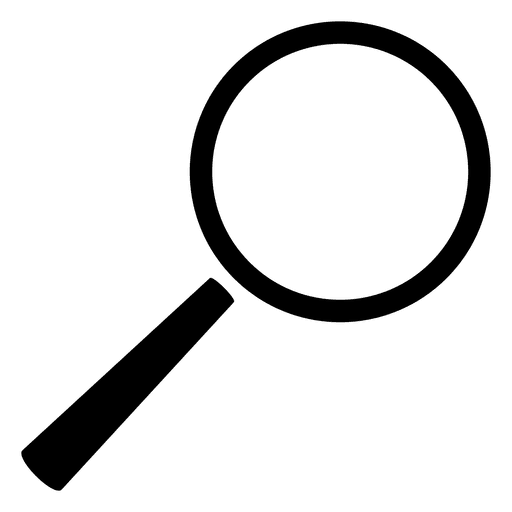 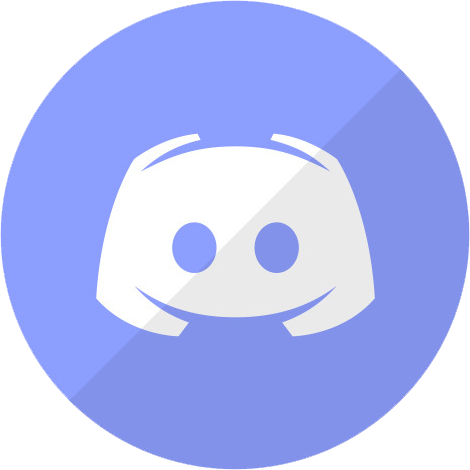 ¿En tu móvil?
¿Tienes amigos allí?
¿Lo saben tus padres?
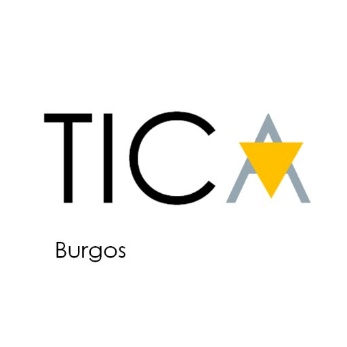 TU MUNDO DIGITAL
ANÁLISIS DE RIESGOS
CALIFICACIÓN ESRB
Entertainment 
Software 
Rating 
Board
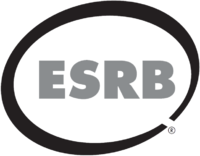 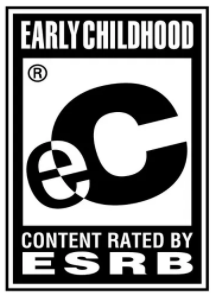 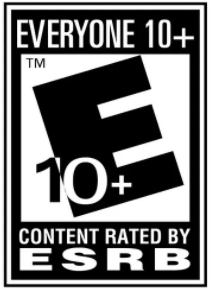 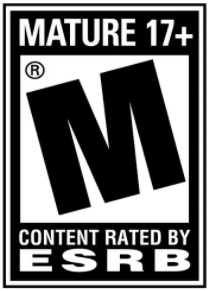 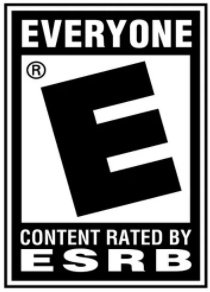 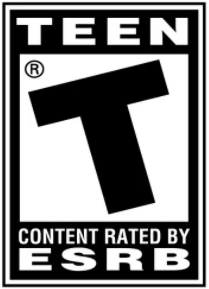 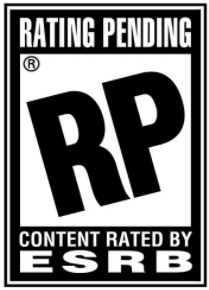 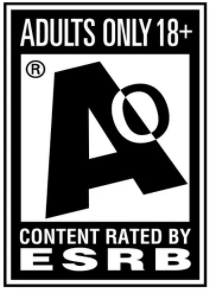 DESCRIPTOR
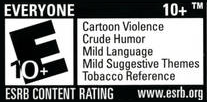 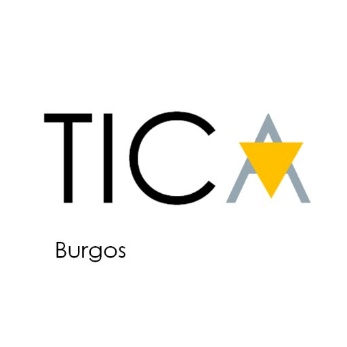 TU MUNDO DIGITAL
ANÁLISIS DE RIESGOS
CALIFICACIÓN PEGI
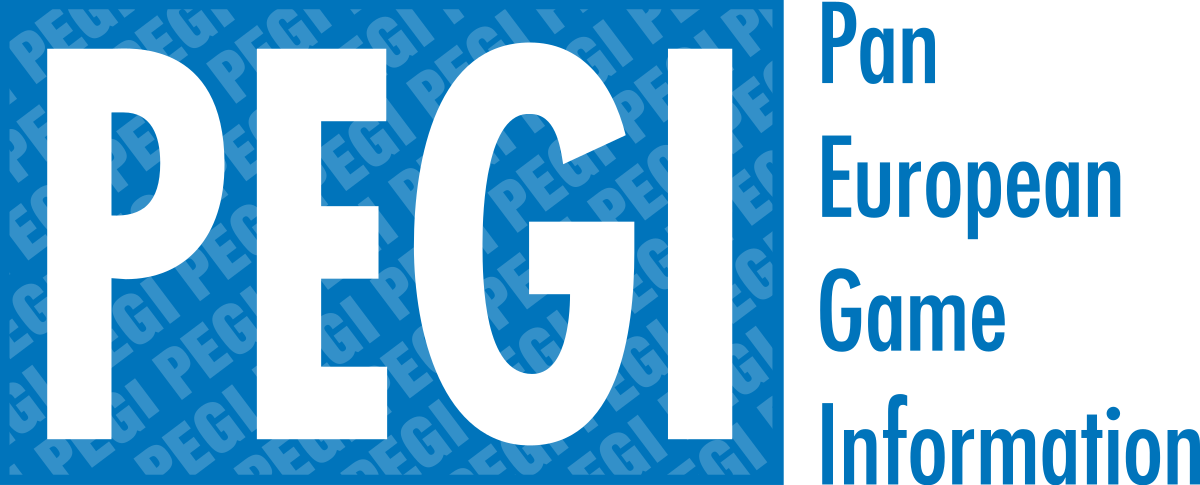 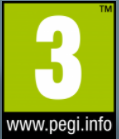 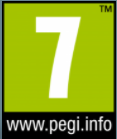 DESCRIPTORES
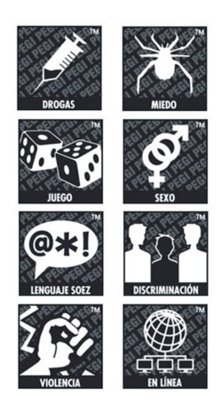 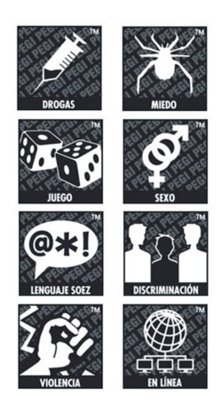 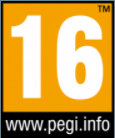 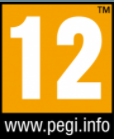 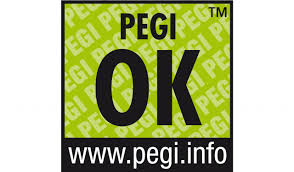 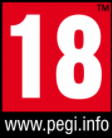 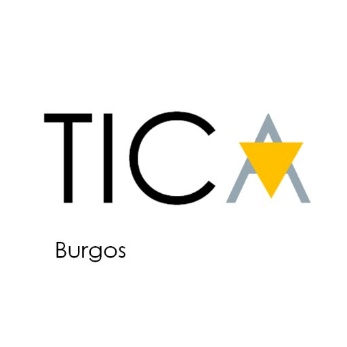 TU MUNDO DIGITAL
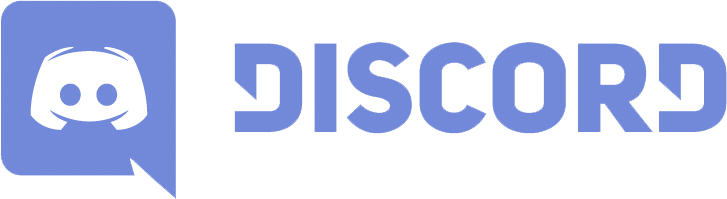 ANÁLISIS DE RIESGOS
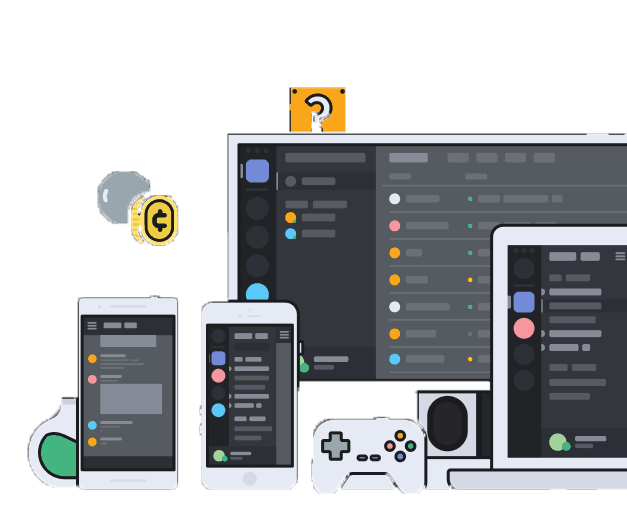 CALIFICACIÓN PEGI
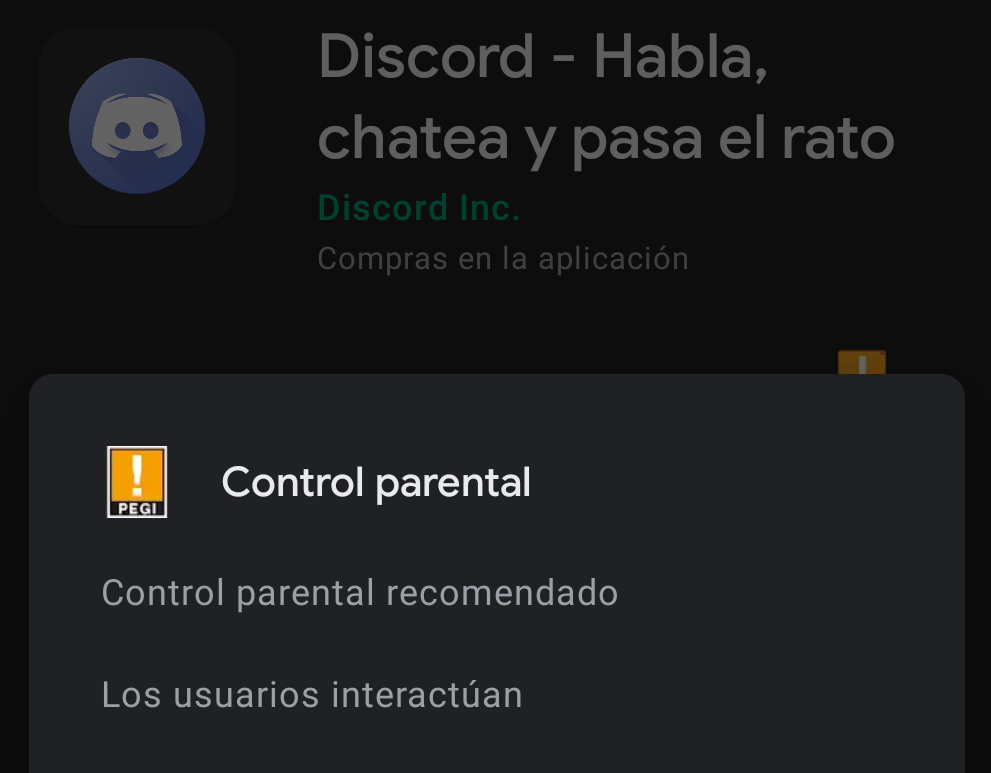 14+
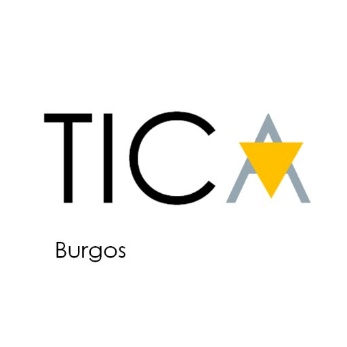 TU MUNDO DIGITAL
ANÁLISIS DE RIESGOS
REGISTRO: TÉRMINOS DE USO/PRIVACIDAD
2
Condiciones
de uso
1
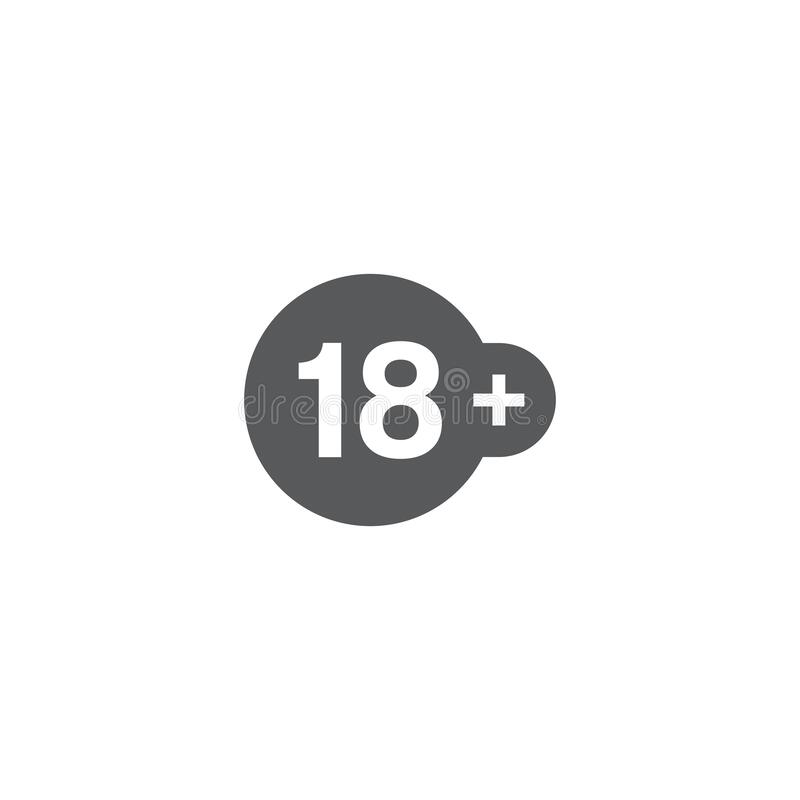 Condiciones
del servicio
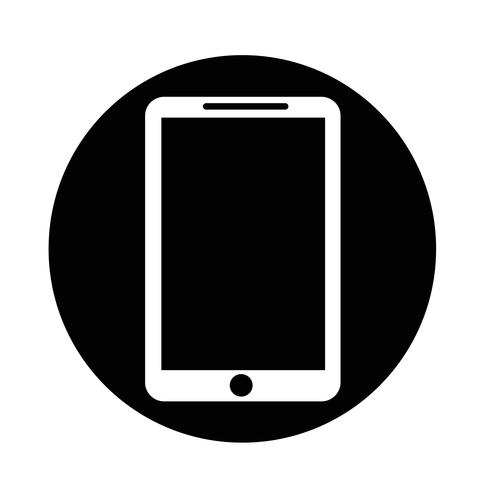 Edad mínima de 
consentimiento digital
Registro del 
Número llamadas
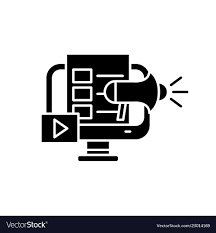 Recibir publicidad 
y marketing
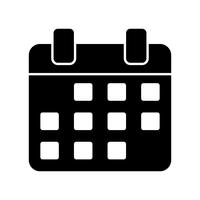 Disponibilidad
de calendario
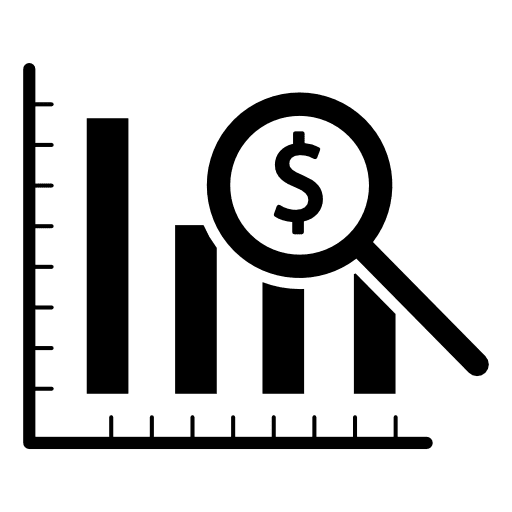 Leer / almacenar
archivos
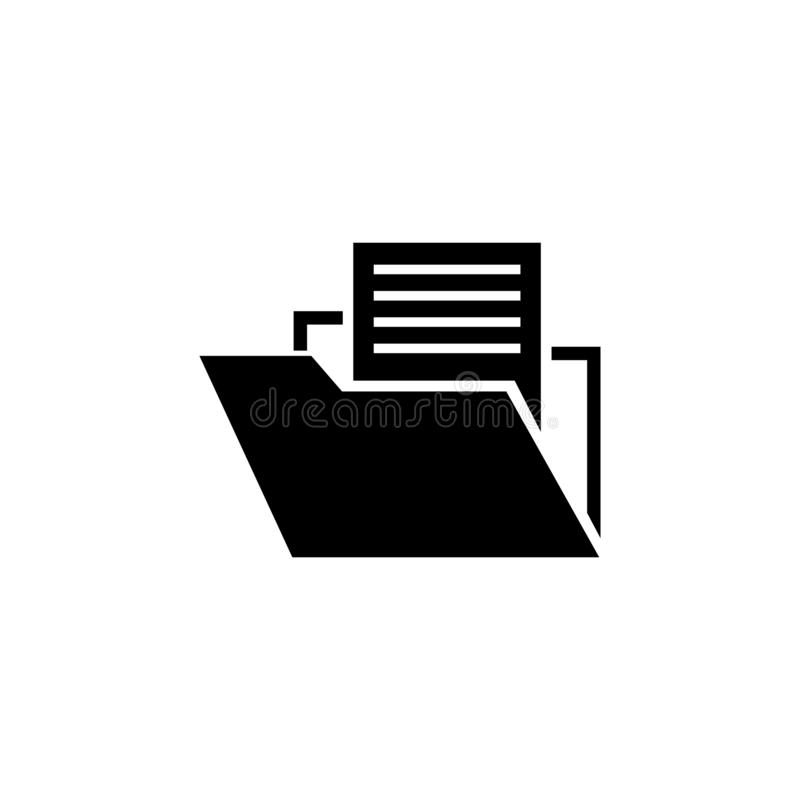 Servicios de pago/terceros
Información financiera
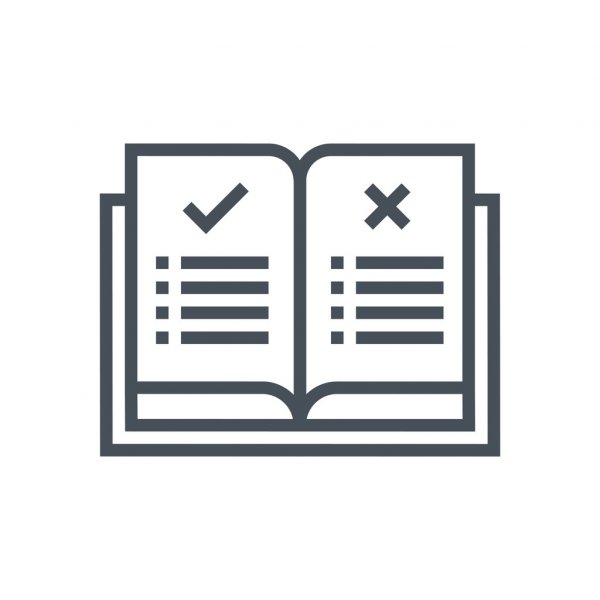 Leer /enviar 
SMS o Chat
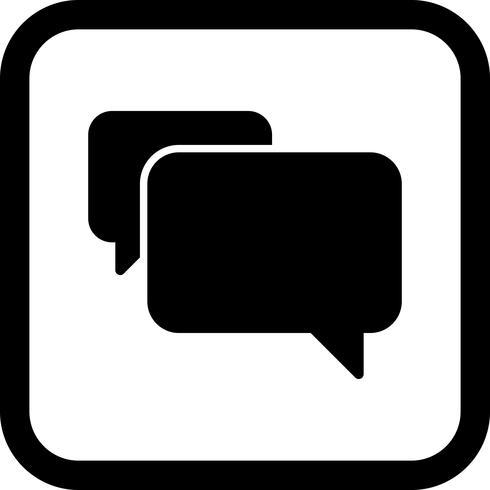 Limitación de
responsabilidad
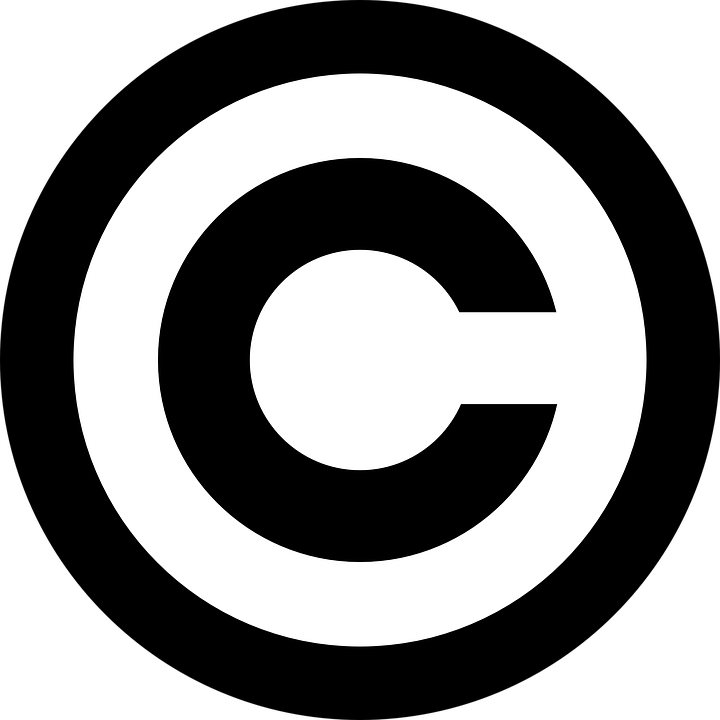 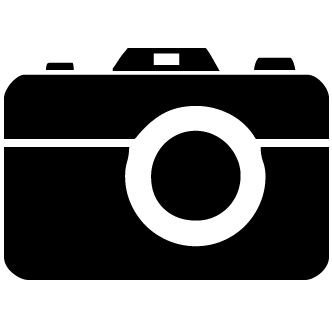 Normas de uso y conducta
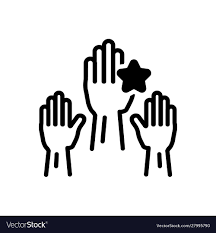 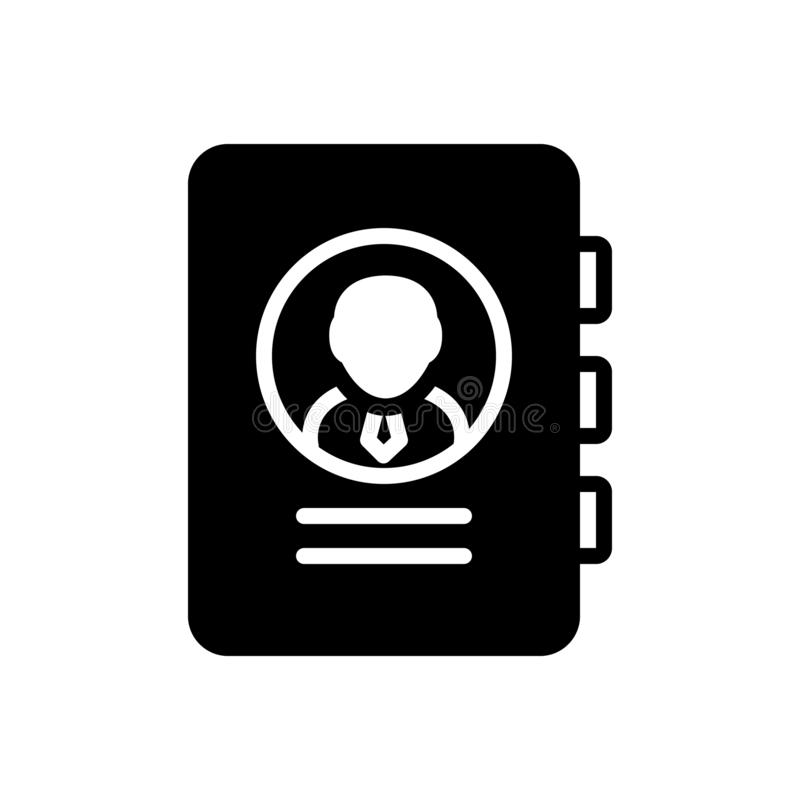 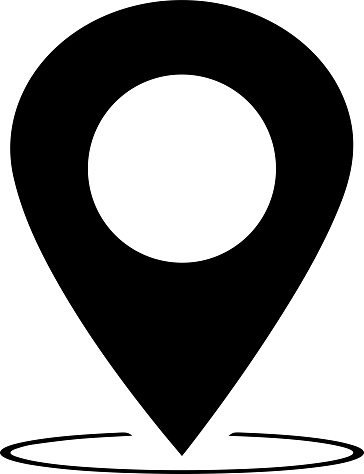 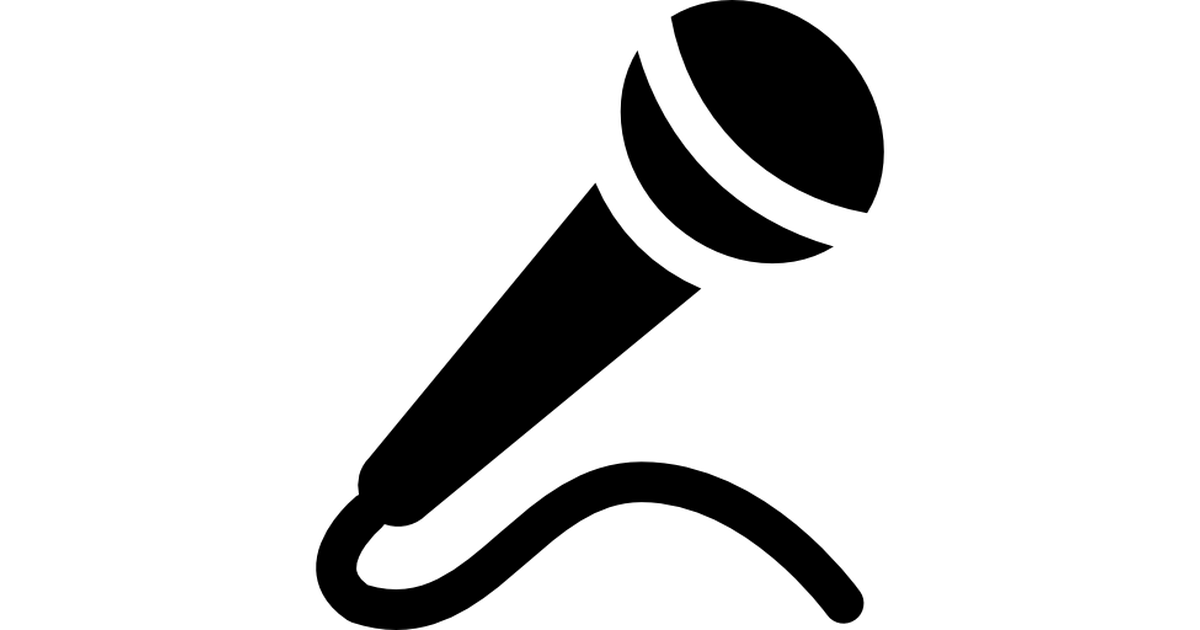 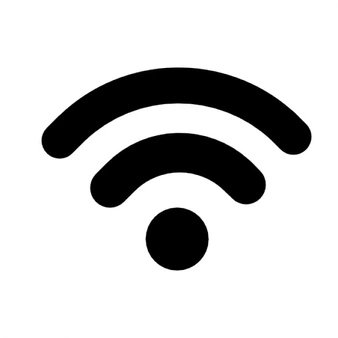 Editar lista
de contactos
3
Condiciones
técnicas
Reconocimiento 
Derechos de autor
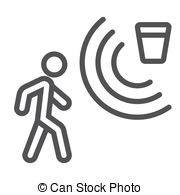 Dar acceso a estos
elementos
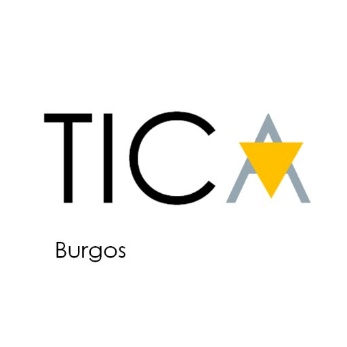 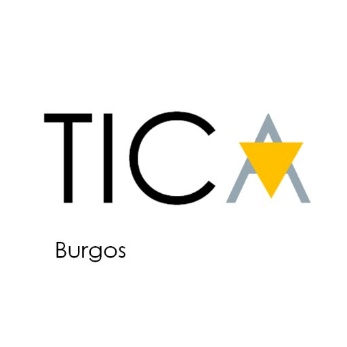 TU MUNDO DIGITAL
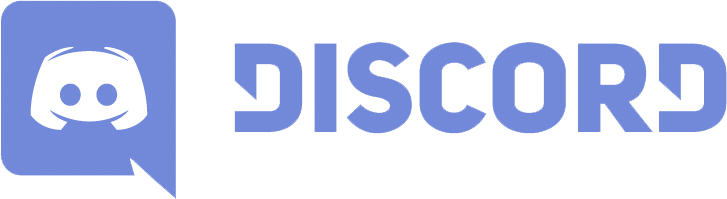 ANÁLISIS DE RIESGOS
REGISTRO: TÉRMINOS DE USO/PRIVACIDAD
Edad mínima de consentimiento digital en España.
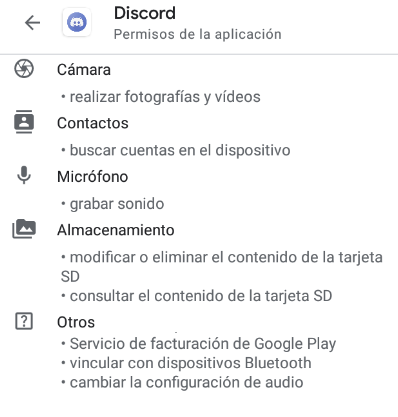 14+
Te envía publicidad, aunque
se le tiene que dar permiso.
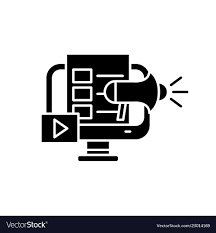 Eres el responsable de tu contenido. 
Tienen la posibilidad de utilizarlo.
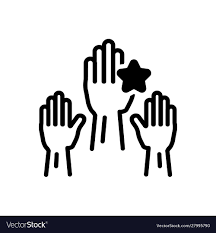 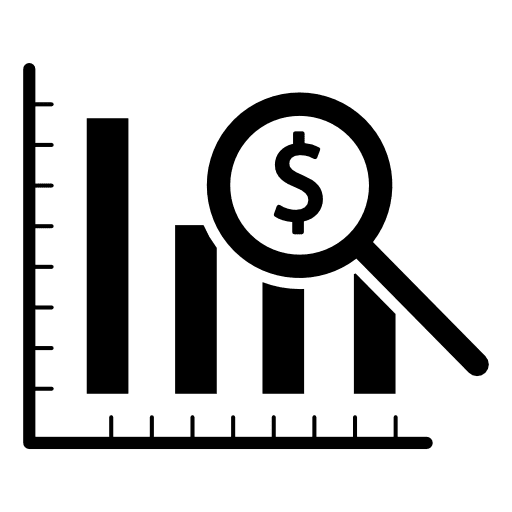 Ofrece enlaces a otras empresas que te pueden sacar de la aplicación.
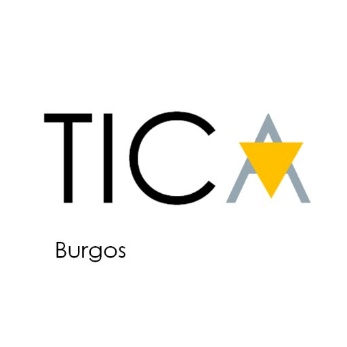 TU MUNDO DIGITAL
ANÁLISIS
JUGADORES/CONECTIVIDAD/INTERACCIÓN
¿Tengo la posibilidad de conectarme desde cualquier lugar y en cualquier momento?
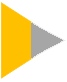 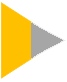 ¿La acción del juego o de la aplicación es individual o está dentro de una comunidad?
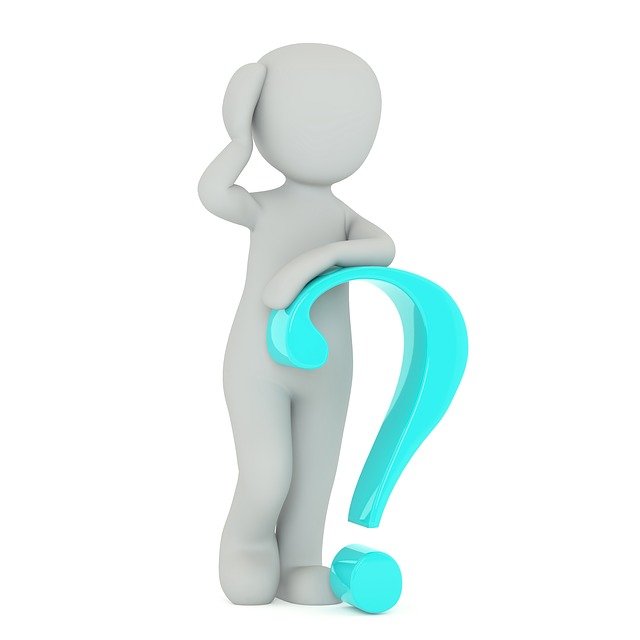 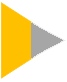 ¿Puedo comunicarme con otros jugadores/participantes?, ¿Compartir experiencias?
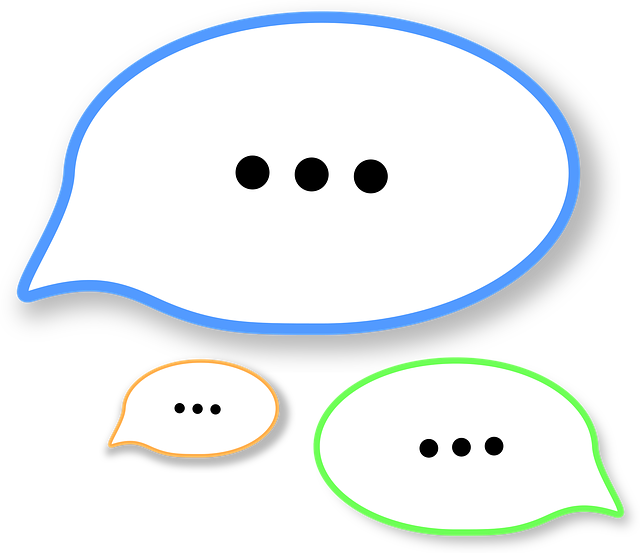 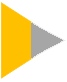 ¿Cómo es la comunicación: chat, audio o videollamada?
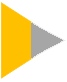 ¿Existe un moderador o reglas de comunicación?
¿Los perfiles de los participantes son fiables?
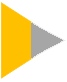 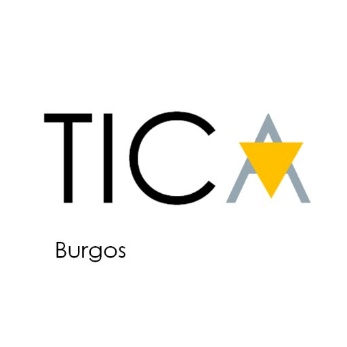 TU MUNDO DIGITAL
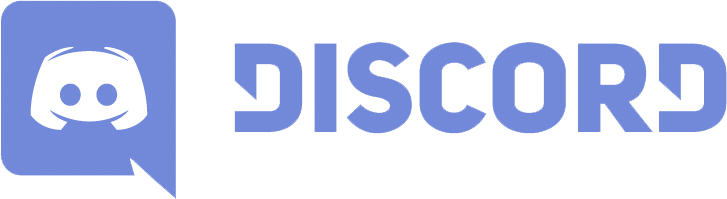 ANÁLISIS
CONECTIVIDAD
INTERACCIÓN
Canales de chat
#
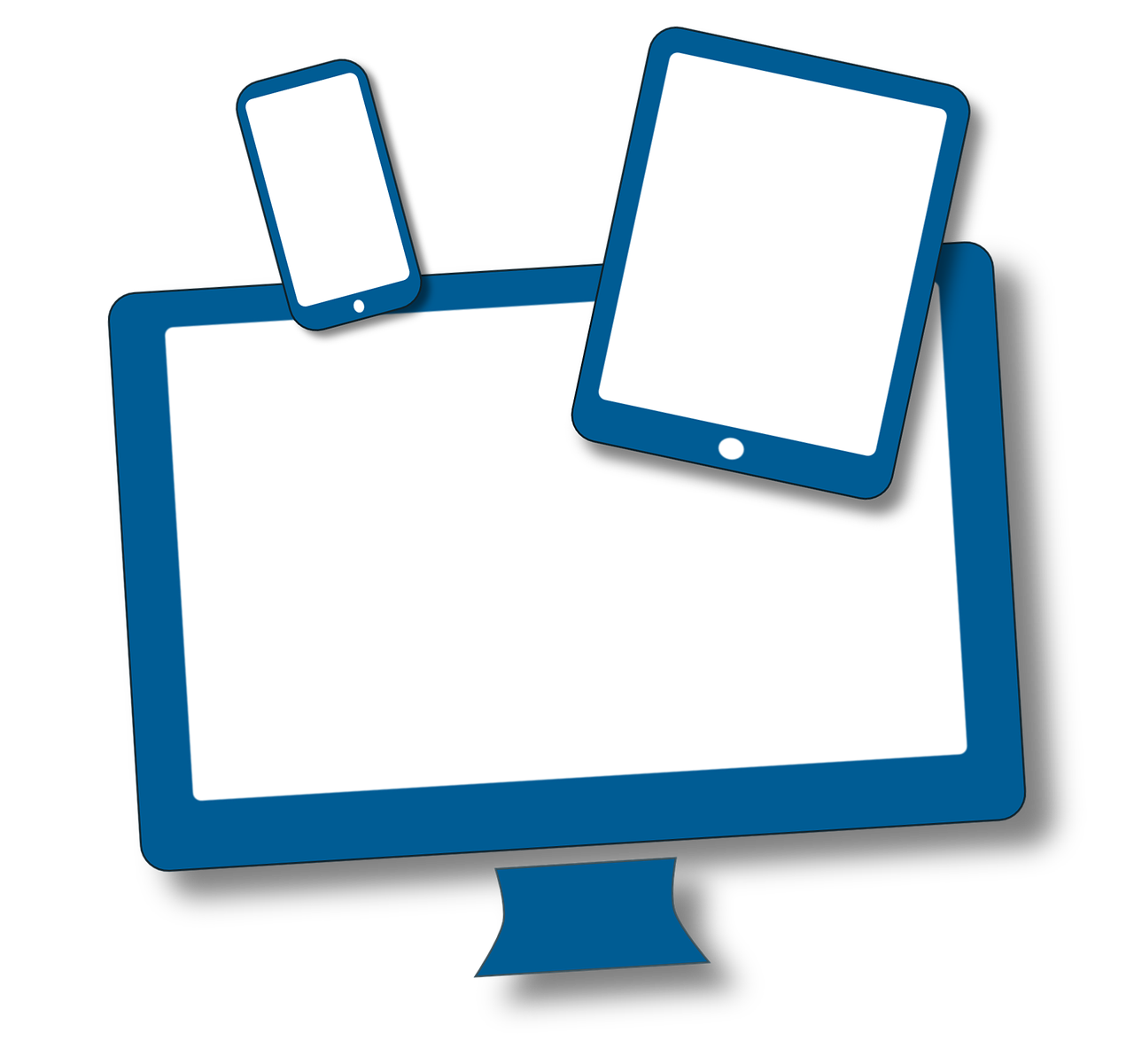 Multiplataforma
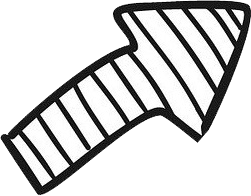 Chat 
de voz
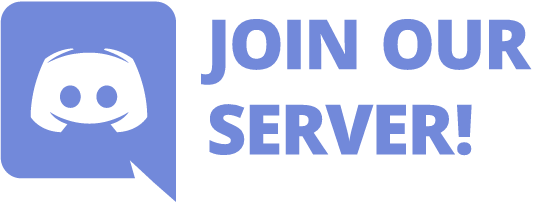 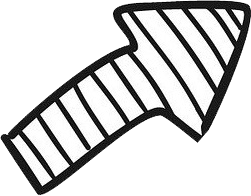 Servidores/comunidades
a nivel mundial
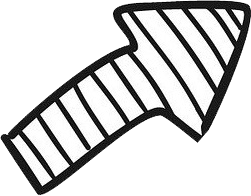 Videoconferencia
250 millones 
 de usuarios
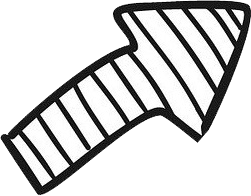 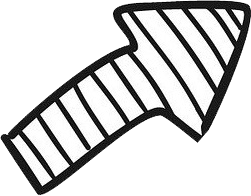 Invitaciones
Anonimato
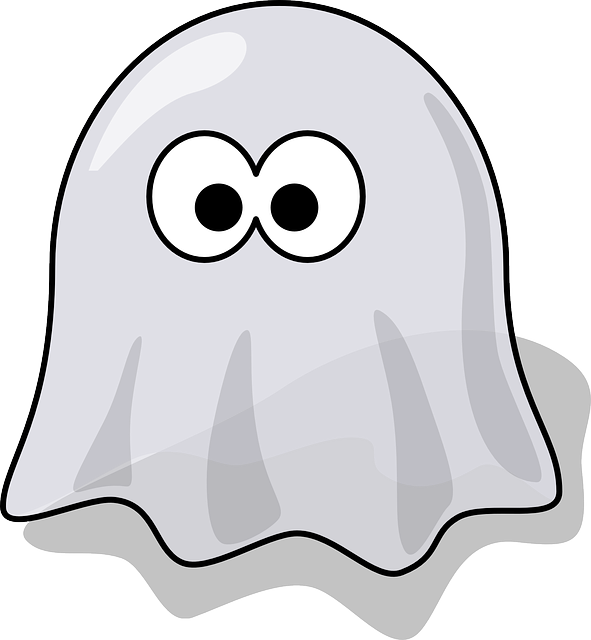 Perfiles de los
 participantes 
no verificados
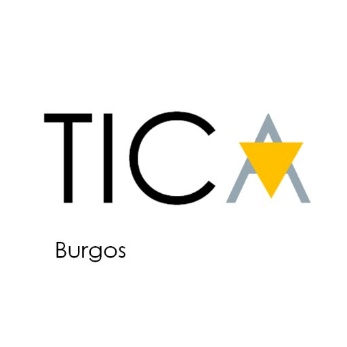 TU MUNDO DIGITAL
ANÁLISIS
TIPOLOGÍA
Aparentemente gratuitos: tienen suscripciones o algunas compras integradas
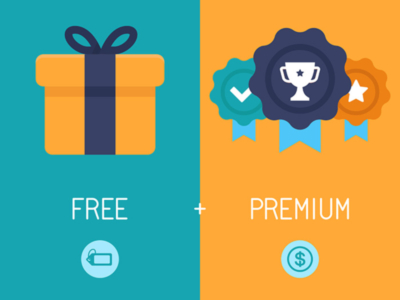 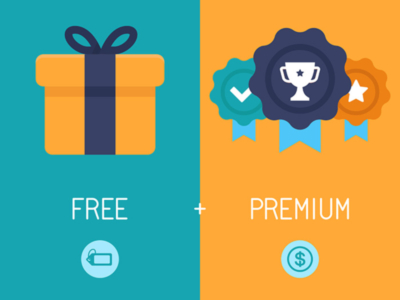 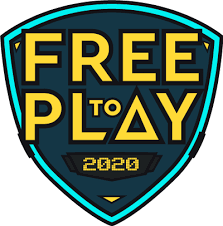 Es igual que los Free to Play
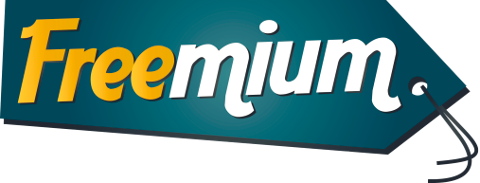 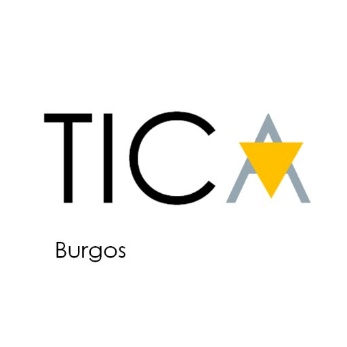 TU MUNDO DIGITAL
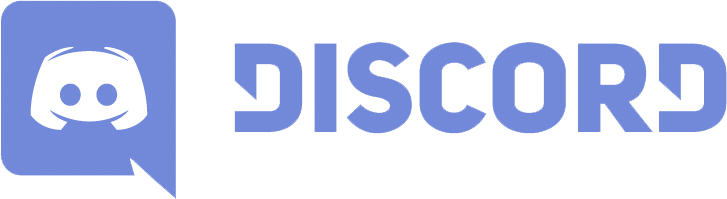 ANÁLISIS
TIPOLOGÍA
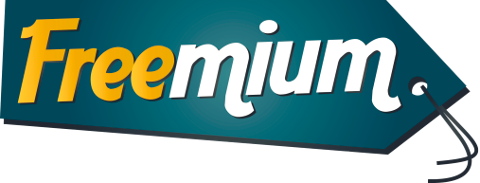 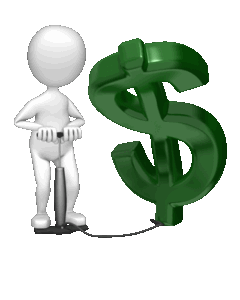 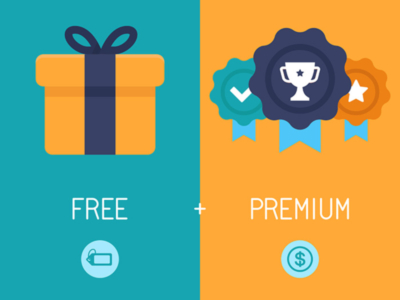 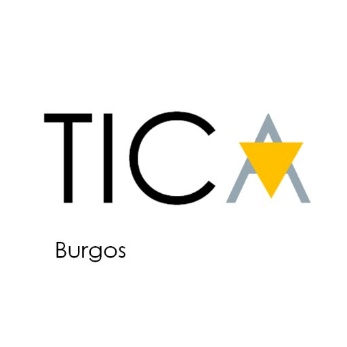 TU MUNDO DIGITAL
ANÁLISIS
VINCULACIÓN EXPERIENCIA
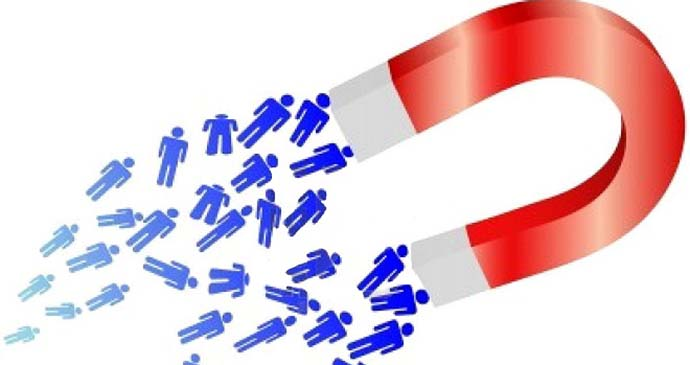 COMUNIDAD
USUARIOS
FIDELIZACIÓN
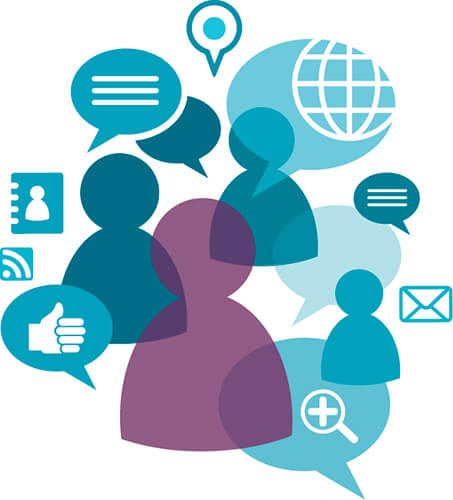 ACTUALIZACIÓN VERSIONES
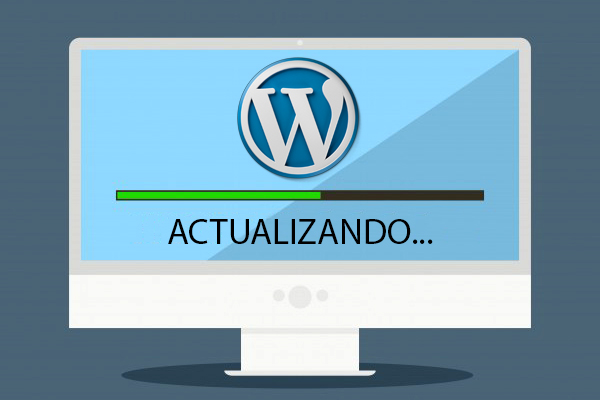 MOTIVACIÓN
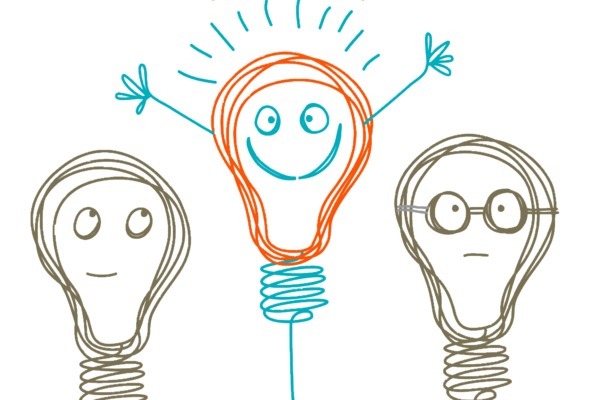 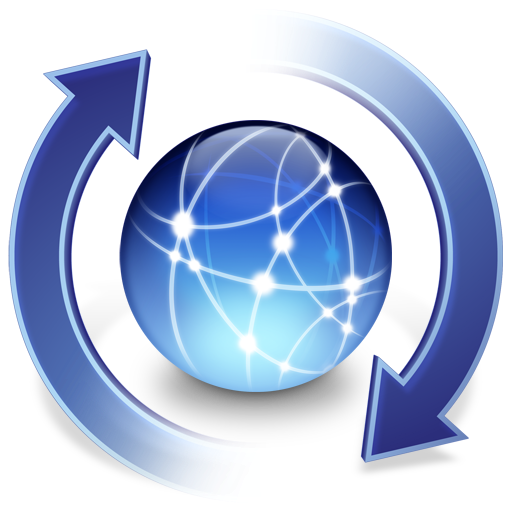 TRUCOS
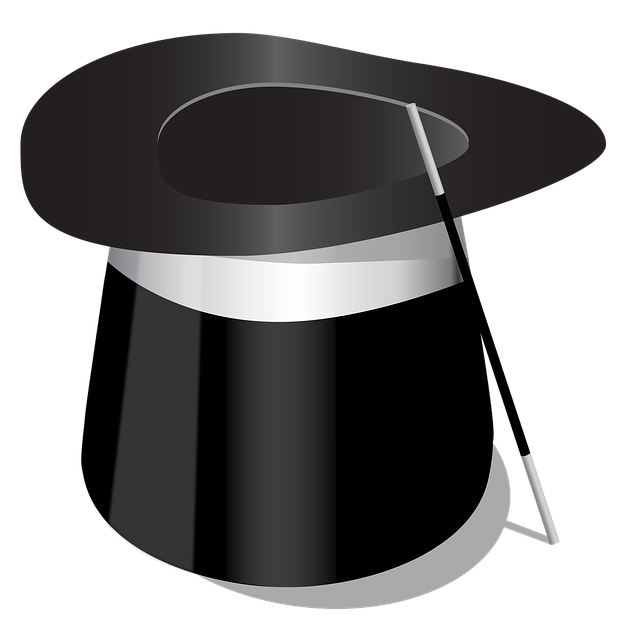 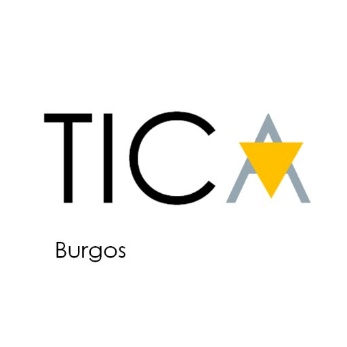 TU MUNDO DIGITAL
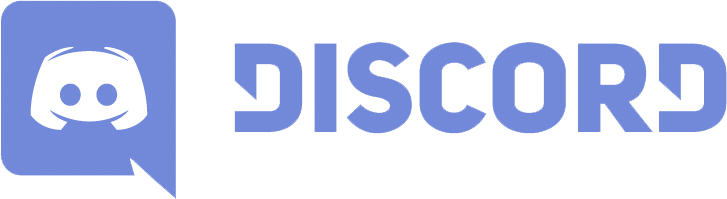 ANÁLISIS
VINCULACIÓN EXPERIENCIA
Sensación de pertenencia a una gran comunidad 
de usuarios con los mismos intereses.
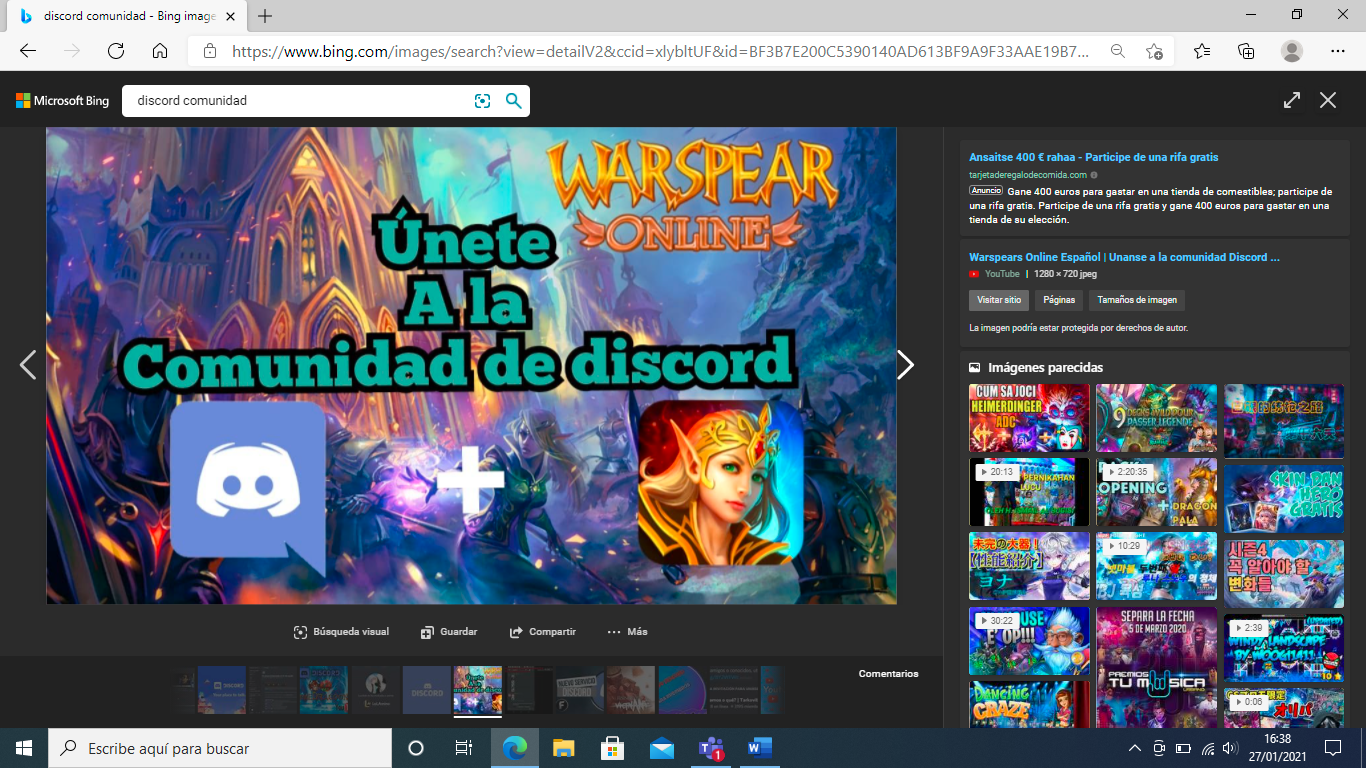 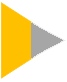 Eventos masivos de presentación de novedades y lanzamientos de nuevos productos con oferta de
 pruebas y muestras gratuitas.
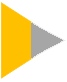 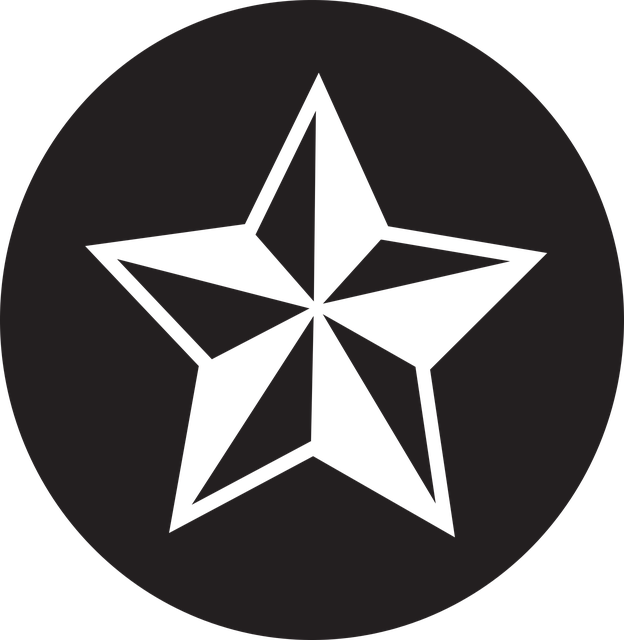 Sorteos entre los participantes
y recompensas en Bitcoins.
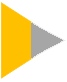 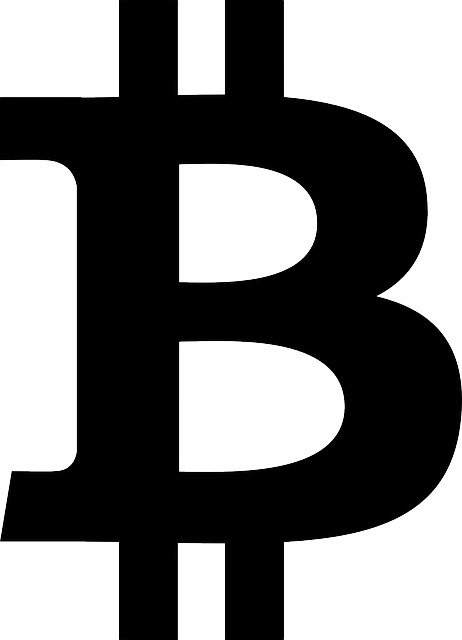 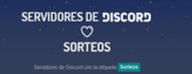 Trucos y complementos en las 
comunidades de juego.
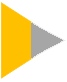 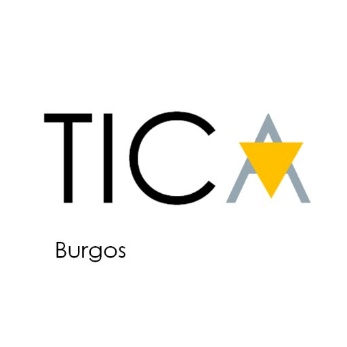 TU MUNDO DIGITAL
ANÁLISIS
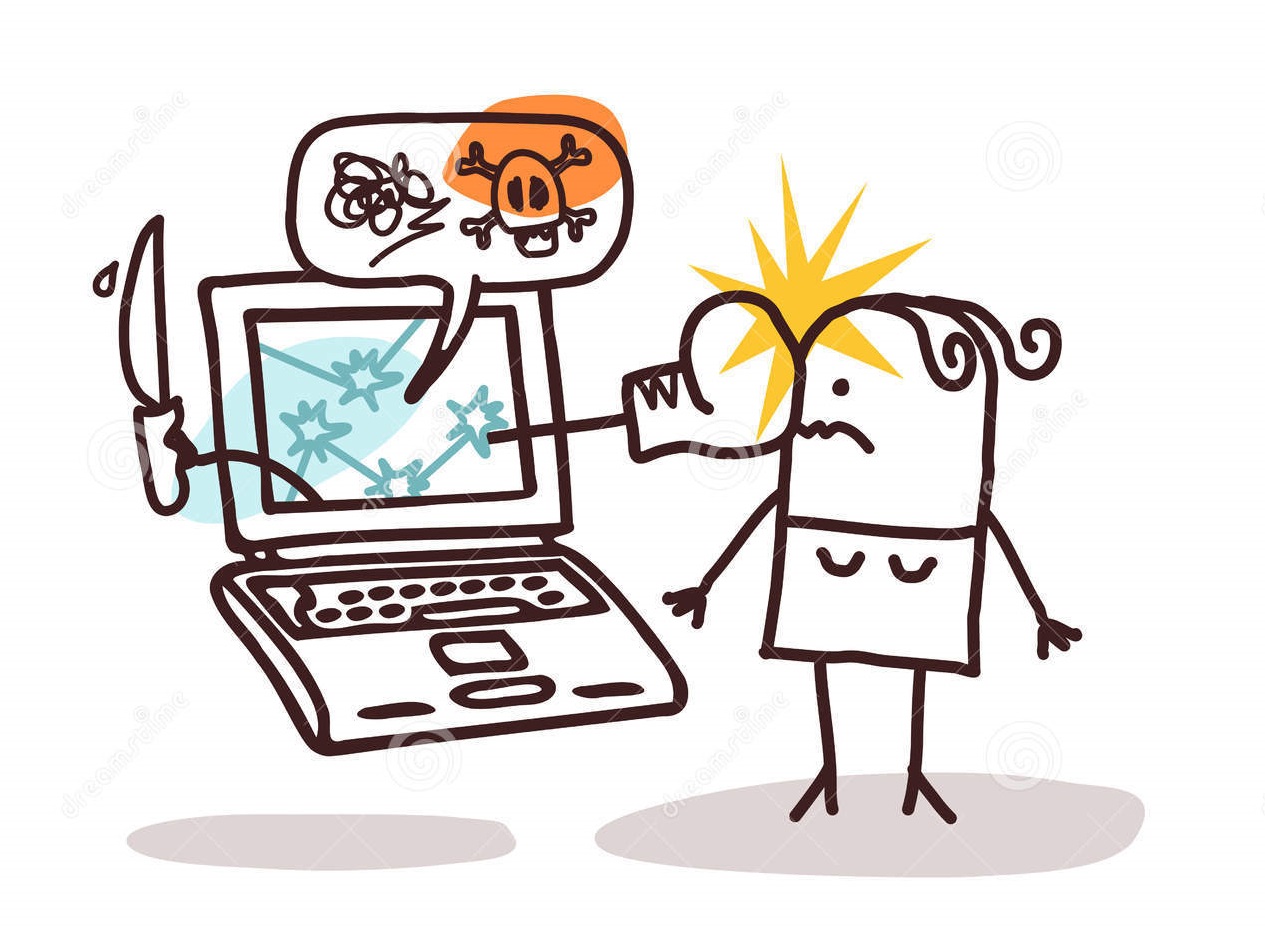 AUDIO/IMÁGENES
VIOLENCIA
EXPLÍCITA
AMBIENTACIÓN SONORA
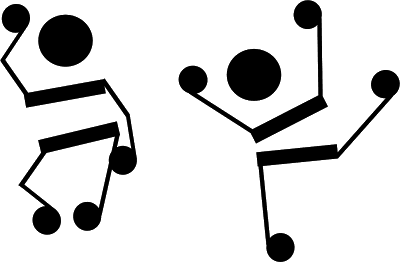 DISCRIMINACIÓN DE GÉNERO
ESTRESANTE
RELAJANTE…
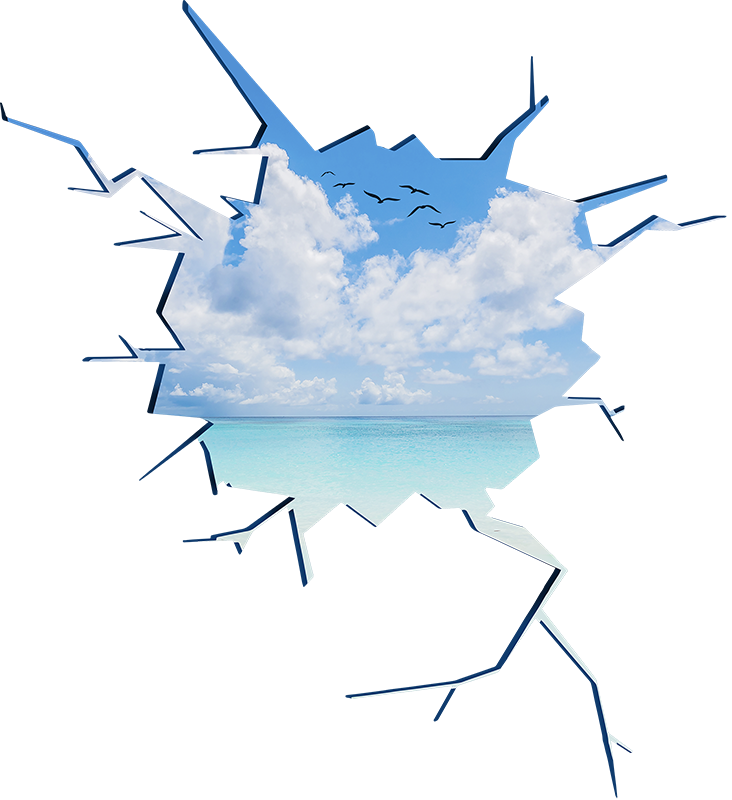 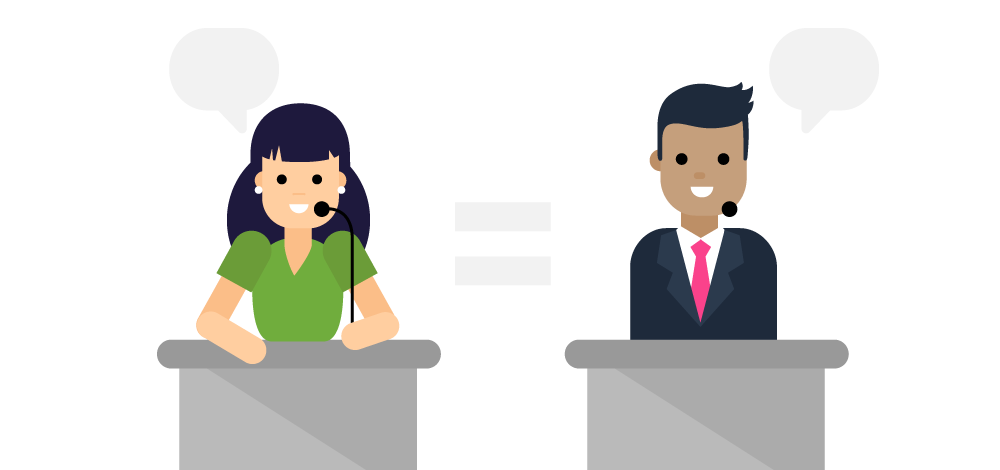 RECREACIÓN      DE AMBIENTES
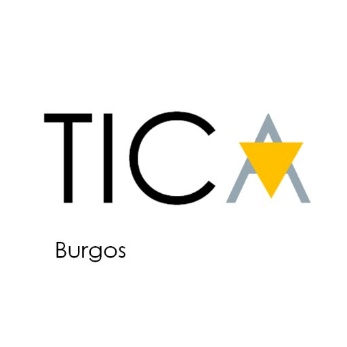 TU MUNDO DIGITAL
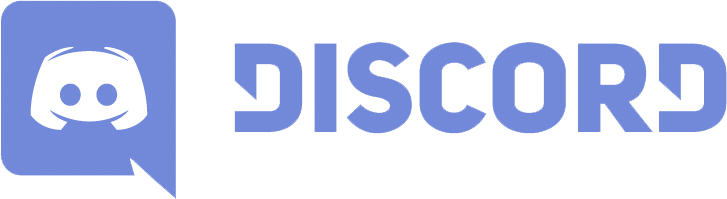 ANÁLISIS
AUDIO/IMÁGENES
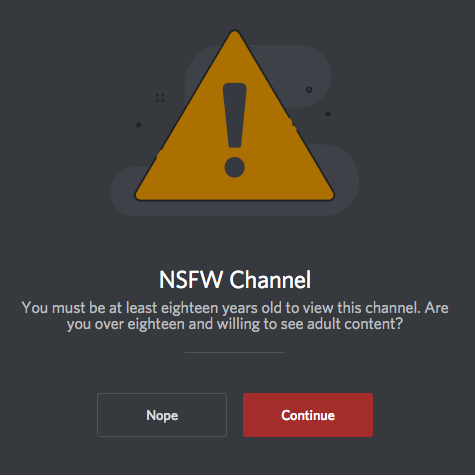 Contenidos con Violencia ya 
sea esta implícita o explícita.​
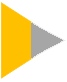 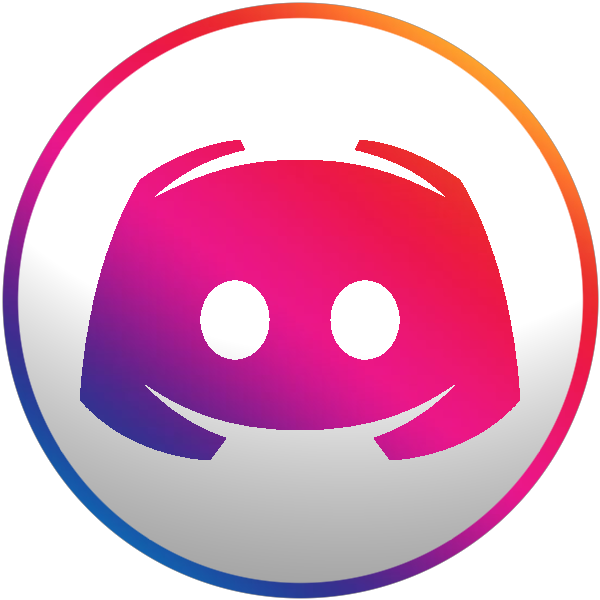 Contenido para adultos NSFW​.
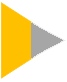 Posibilidad de grabar y de que graben nuestras videollamadas.​
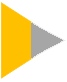 Contenido audiovisual con Copyright.
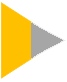 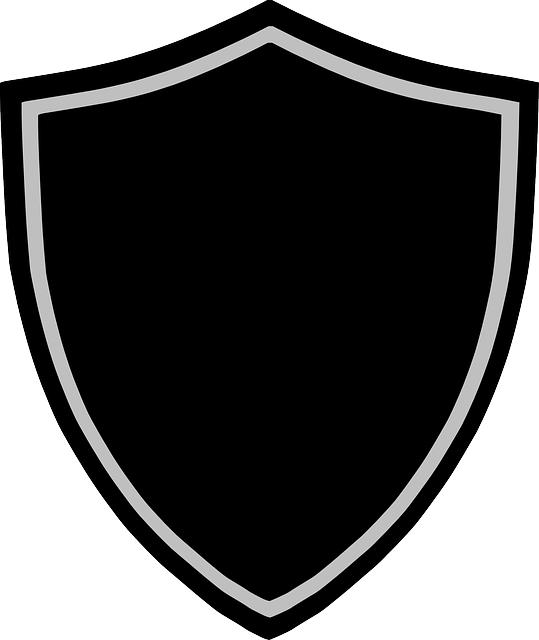 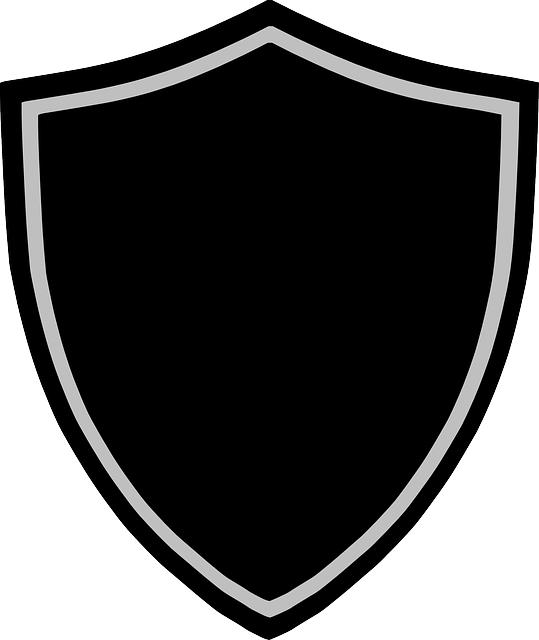 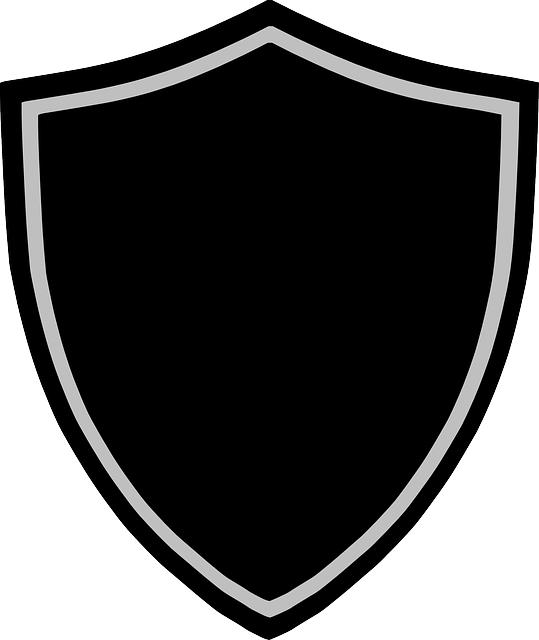 Condiciones
legales
Filtros
Moderador
Servidores y canales en los que podemos encontrar.​
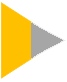 +
+
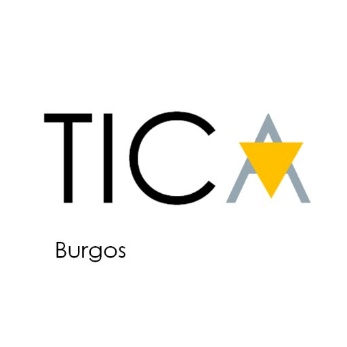 TU MUNDO DIGITAL
ANÁLISIS
TIEMPO DE JUEGO/DIFICULTAD/PRESTIGIO SOCIAL
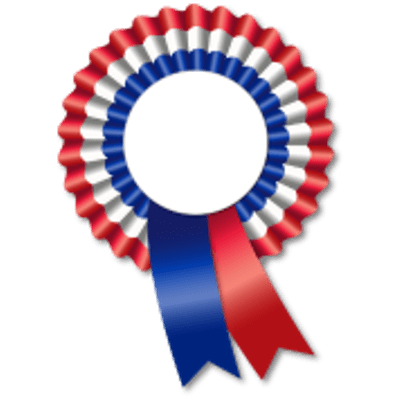 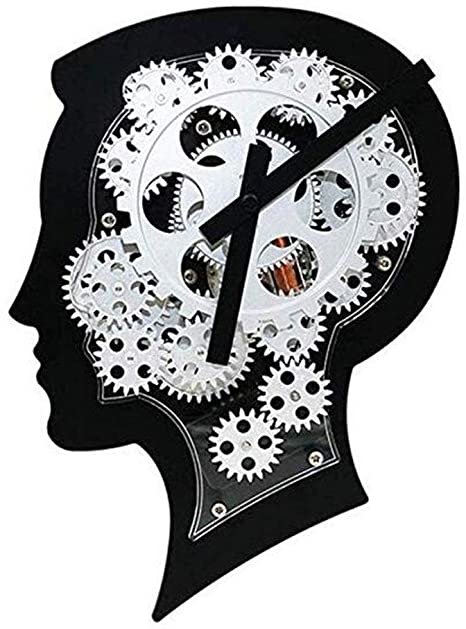 PRESTIGIO 
SOCIAL
NIVELES DE DIFICULTAD
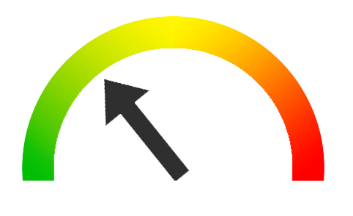 DURACIÓN
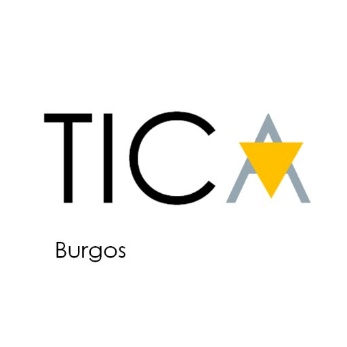 TU MUNDO DIGITAL
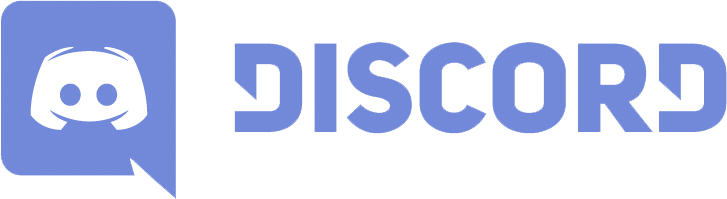 ANÁLISIS
TIEMPO DE JUEGO/DIFICULTAD/PRESTIGIO SOCIAL
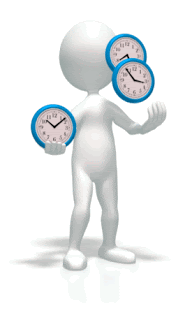 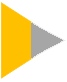 No hay límite de tiempo en su utilización. 
Puedo conectarme en cualquier instante
y desde cualquier dispositivo.​
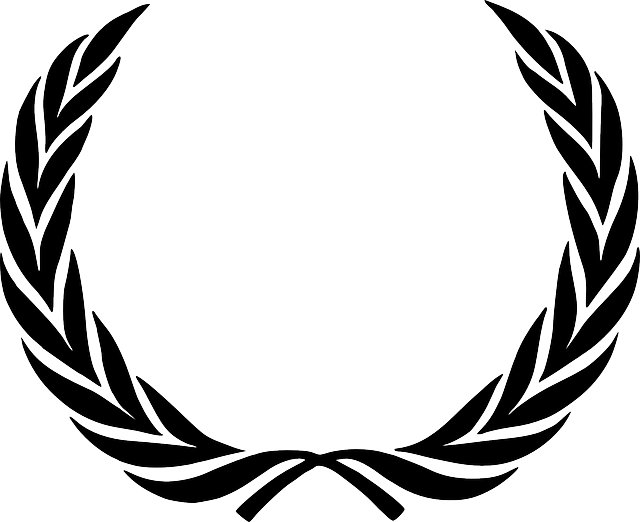 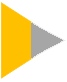 Comparto mis éxitos en juegos y en otras actividades. Aumentar mis seguidores me supone pasar más tiempo en la aplicación.​
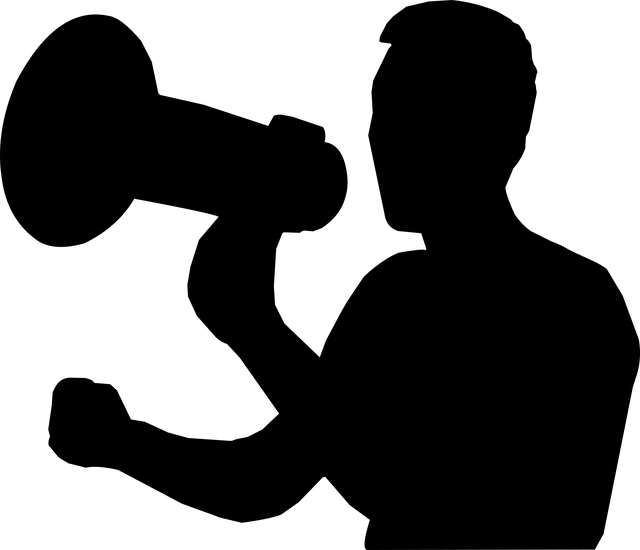 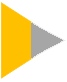 En los servidores encuentro usuarios con reconocimiento mediático que me invitan 
a participar (Influencers)​.
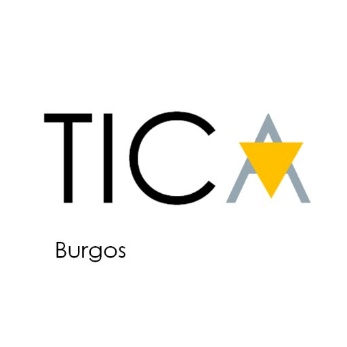 TU MUNDO DIGITAL
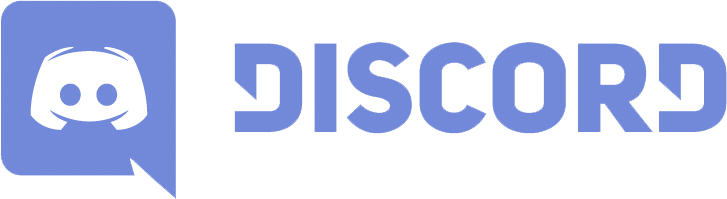 REFLEXIÓN
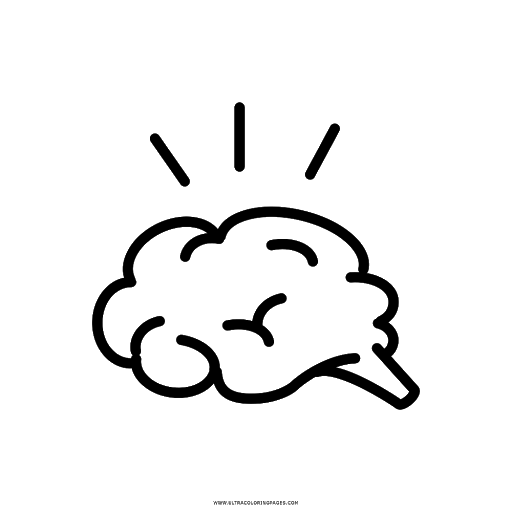 ¿Lees los TÉRMINOS DE USO/PRIVACIDAD?
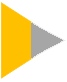 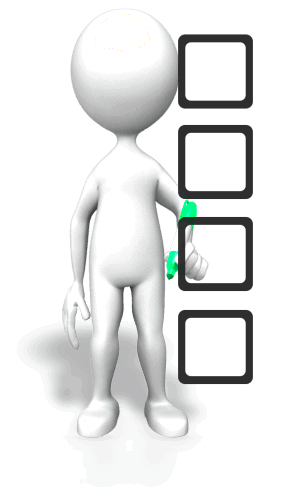 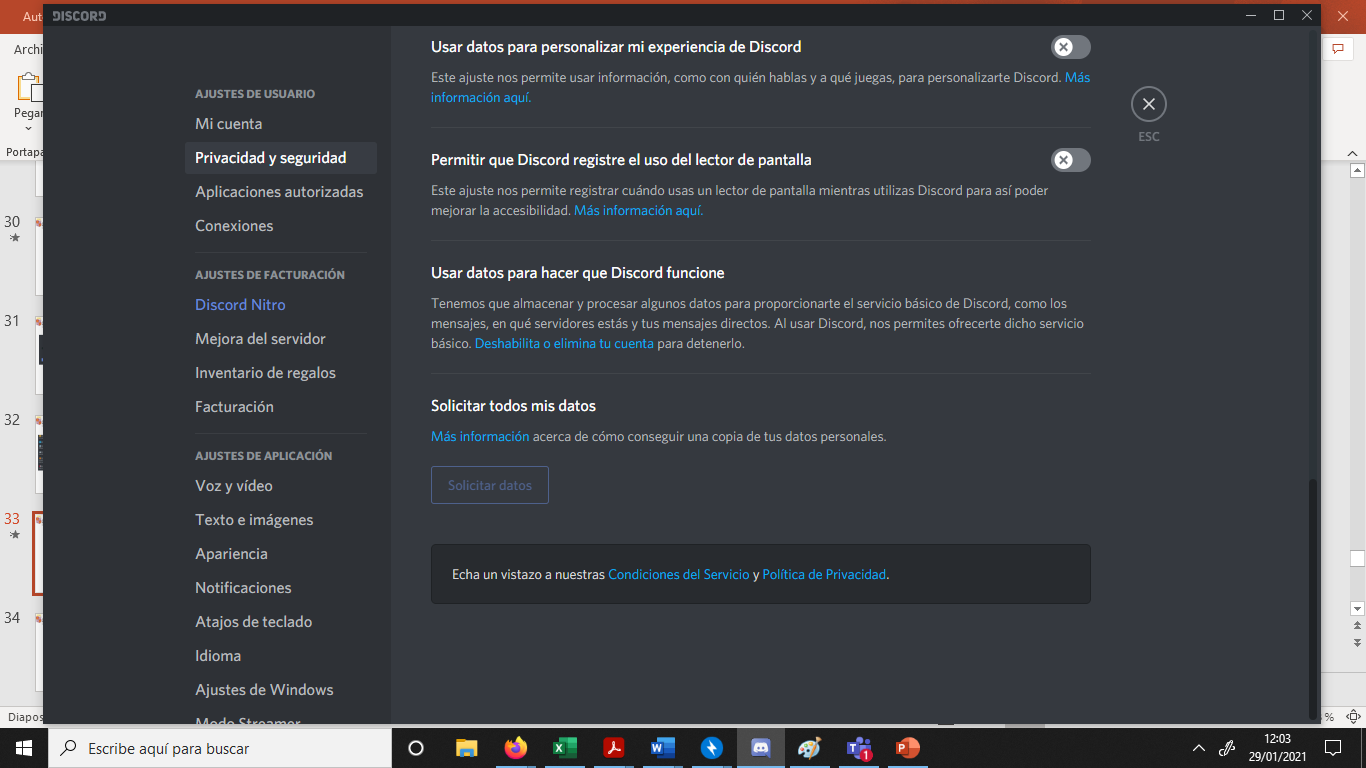 ¿Configuras tu PRIVACIDAD y SEGURIDAD?
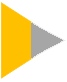 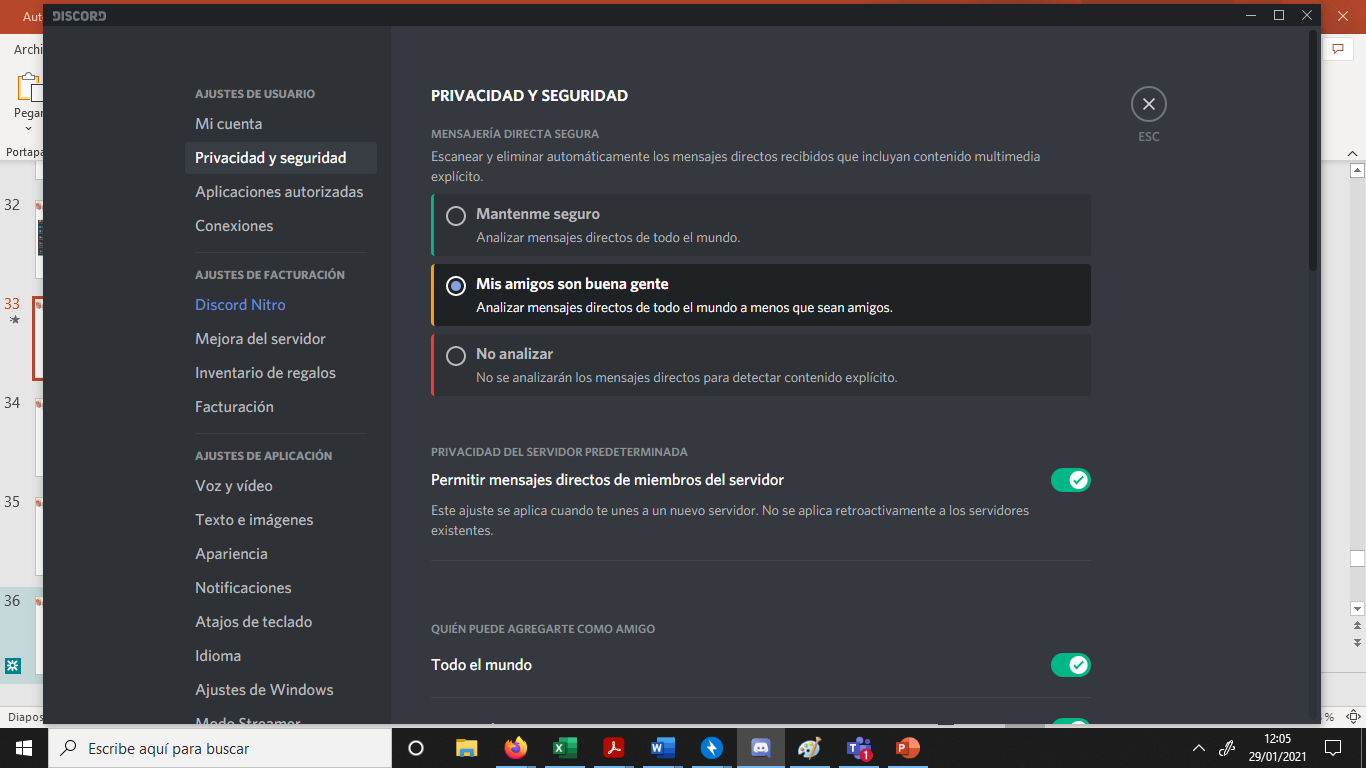 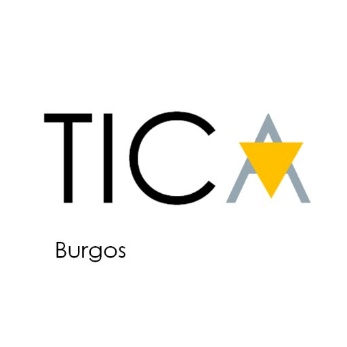 TU MUNDO DIGITAL
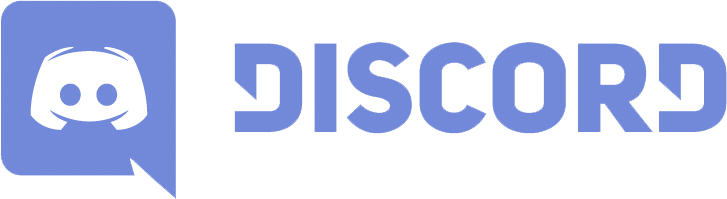 REFLEXIÓN
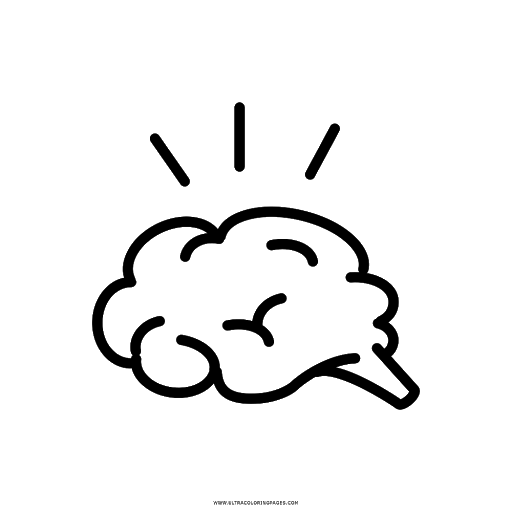 ¿Conoces y sigues las NORMAS de los servidores?
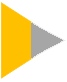 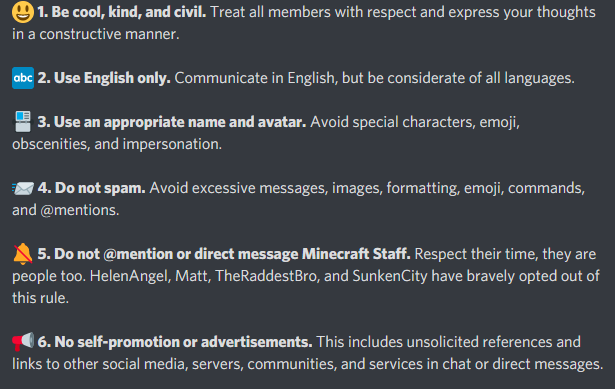 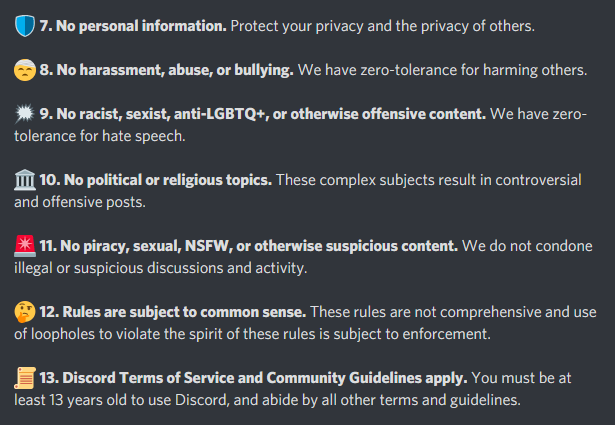 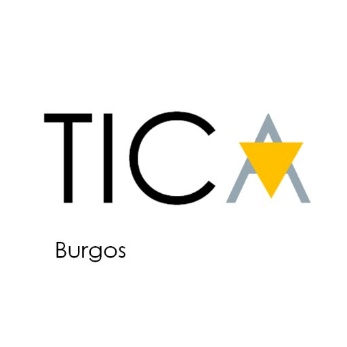 TU MUNDO DIGITAL
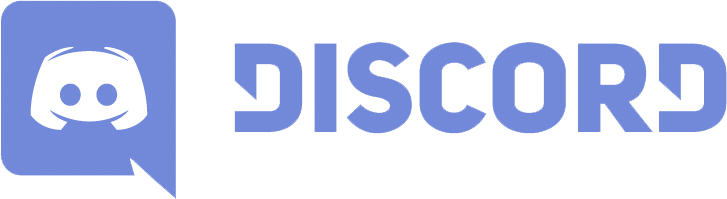 REFLEXIÓN
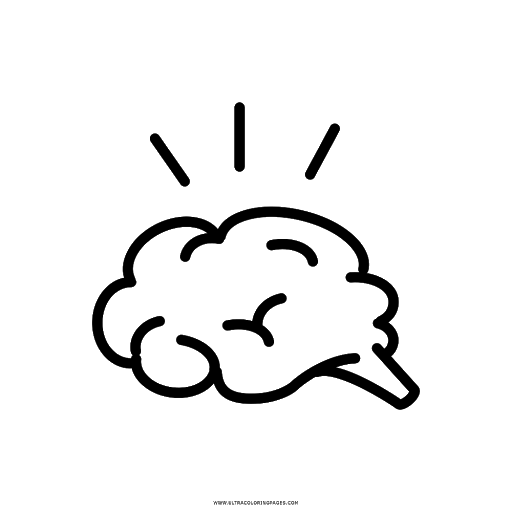 ¿Compartes contenido (fotos/videos)?
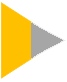 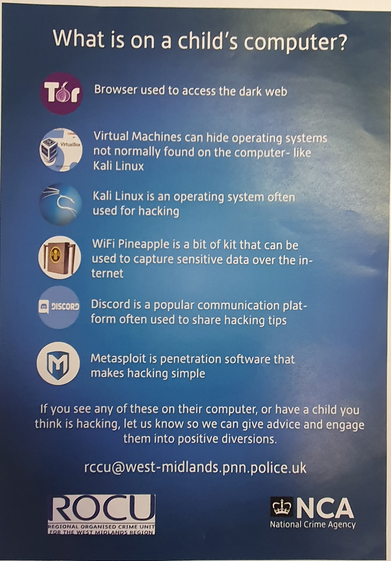 ¿Confías en los perfiles de otros participantes?
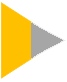 ¿Aceptas videollamadas?
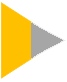 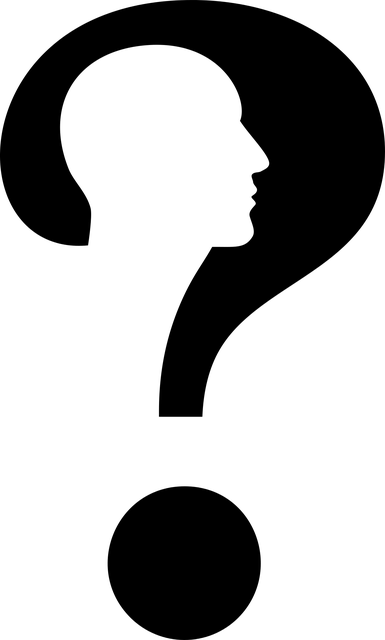 ¿Conoces realmente las
aplicaciones que usas
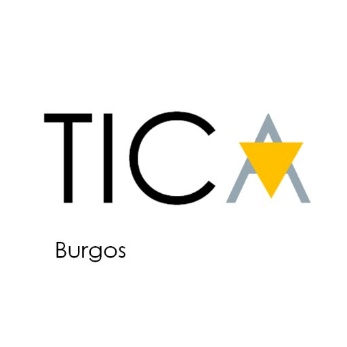 TU MUNDO DIGITAL
REFLEXIÓN
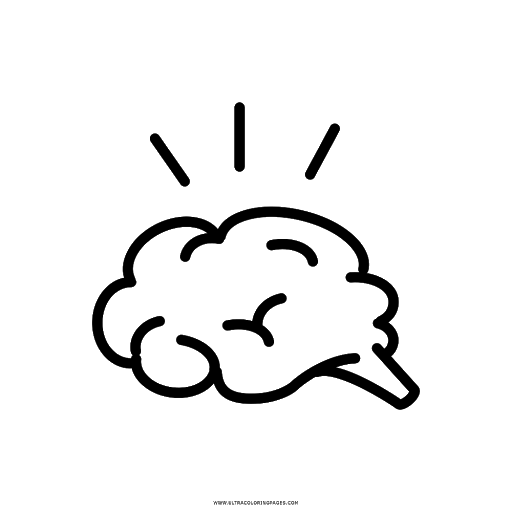 ALGUNOS DATOS (según ESTUDES*)
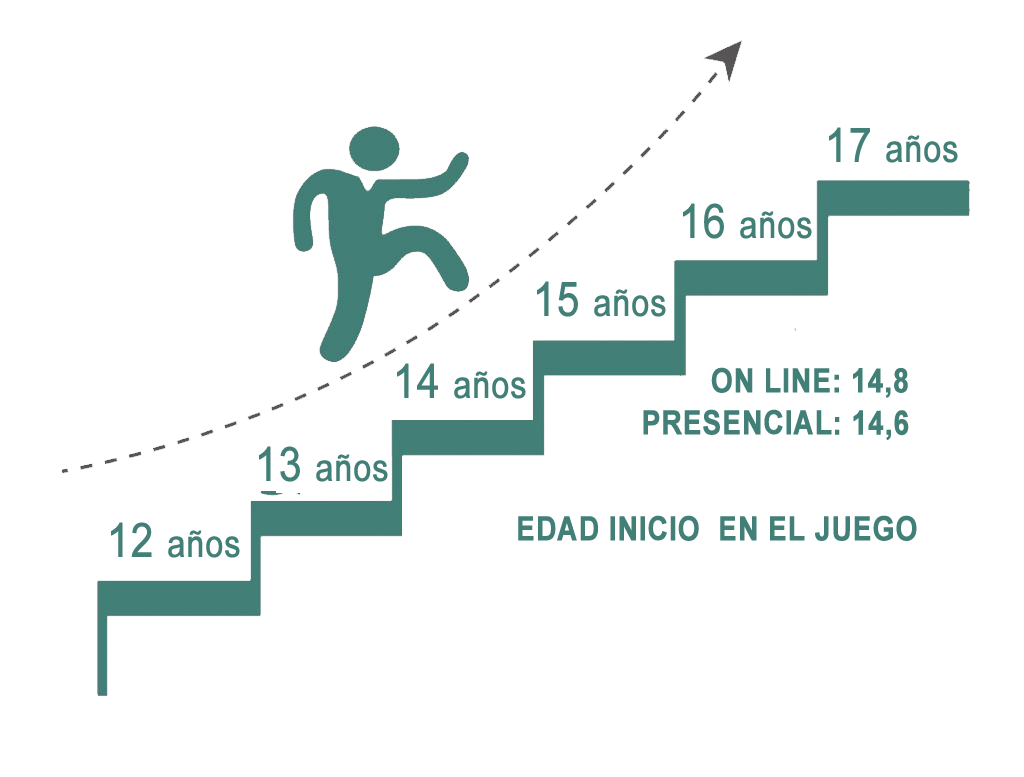 *Entre el alumnado de 14 a 18 años de Castilla y León
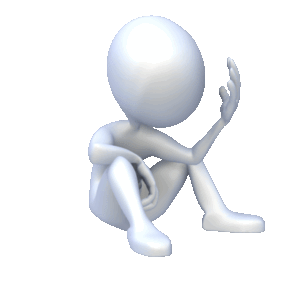 Comisionado regional para la droga en Castilla y León
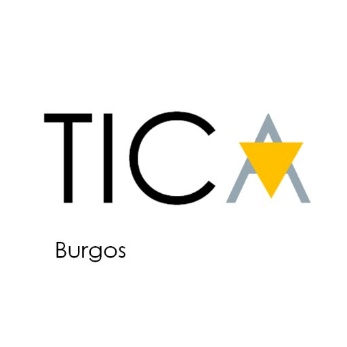 TU MUNDO DIGITAL
REFLEXIÓN
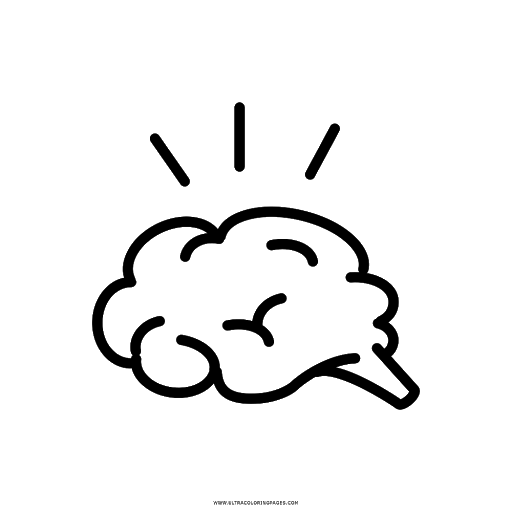 ALGUNOS DATOS (según ESTUDES*)
*Entre el alumnado de 14 a 18 años de Castilla y León
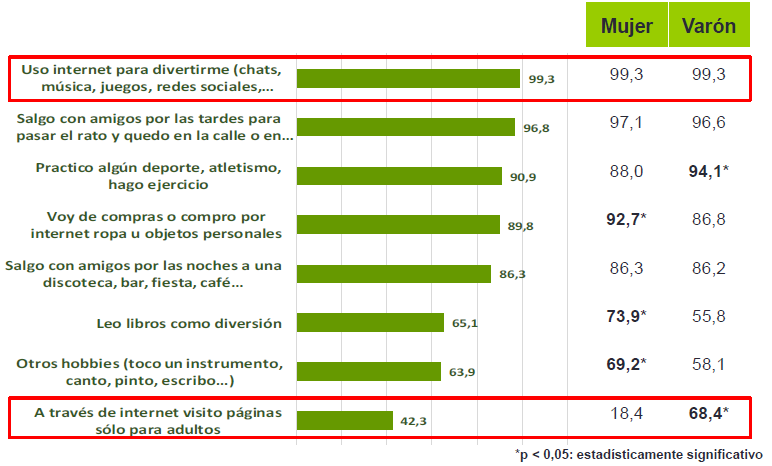 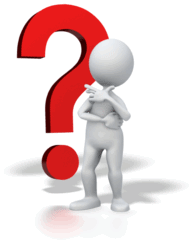 Comisionado regional para la droga en Castilla y León
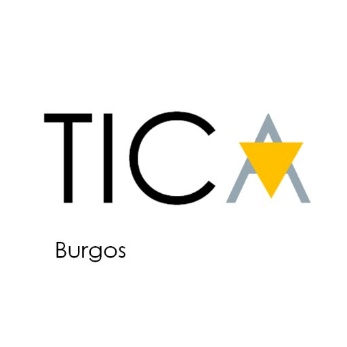 TU MUNDO DIGITAL
REFLEXIÓN
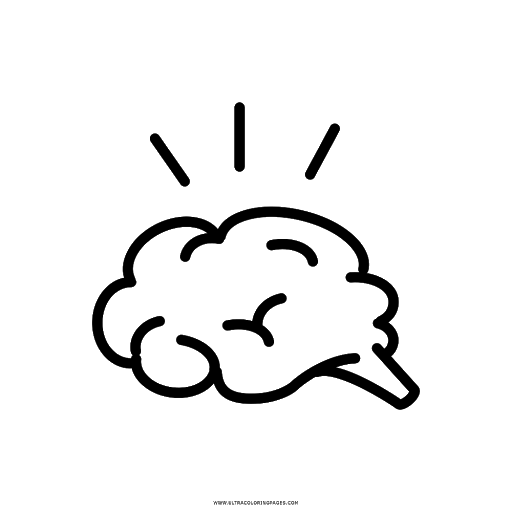 ALGUNOS DATOS (según ESTUDES*)
*Entre el alumnado de 14 a 18 años de Castilla y León
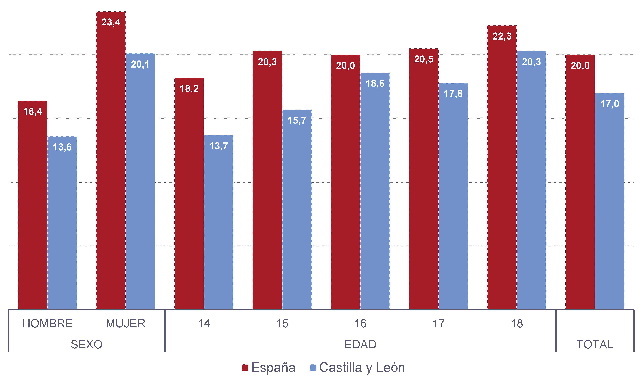 2018: Juego compulsivo en Internet
17,0%
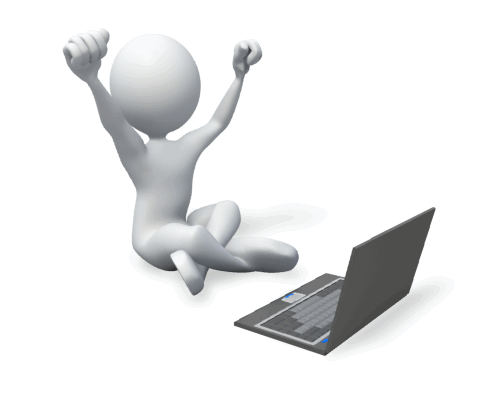 España
Castilla y León
Comisionado regional para la droga en Castilla y León
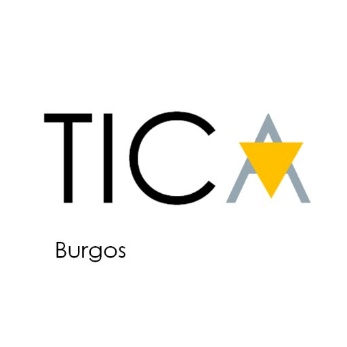 TU MUNDO DIGITAL
REFLEXIÓN
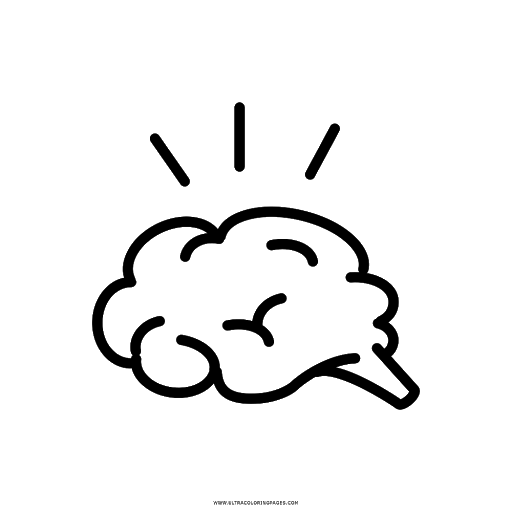 ALGUNOS DATOS (según ESTUDES*)

-
Juego con dinero fuera de Internet
  22,7%
*Entre el alumnado de 14 a 18 años de Castilla y León
Estudiantes con problemas de juego
Juego con dinero en Internet
8,8 %
Video juegos
5,8 %
Factores de riesgo
En 
general
(3,6%)
Con 
Video
juegos 
(5,8%)
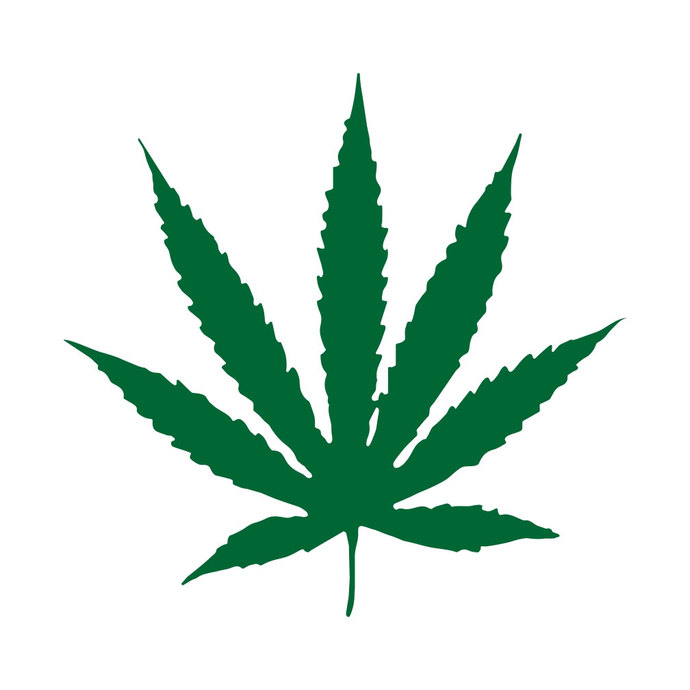 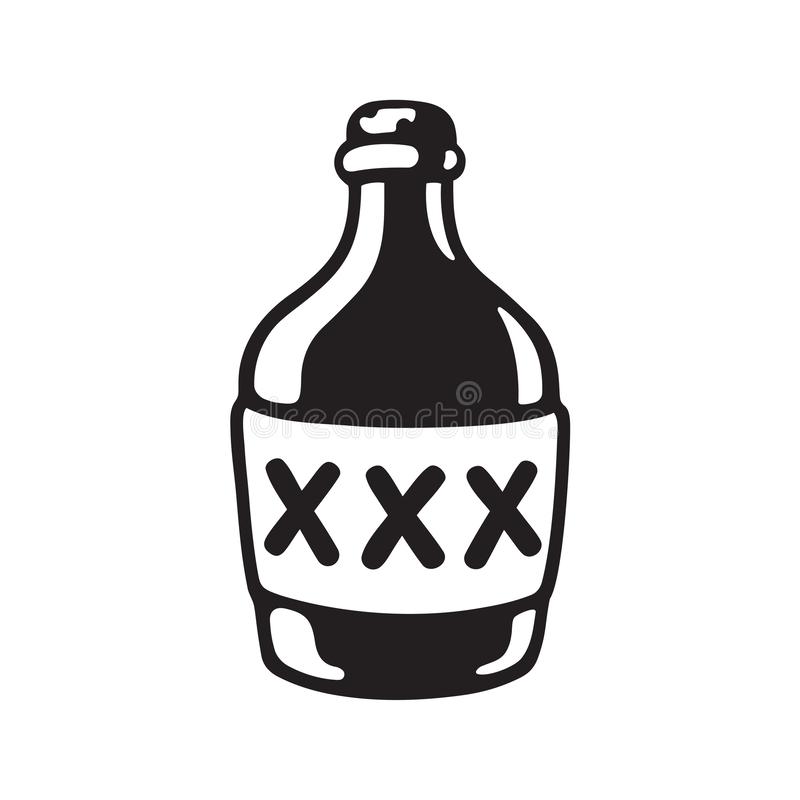 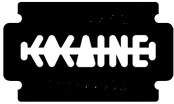 Comisionado regional para la droga en Castilla y León
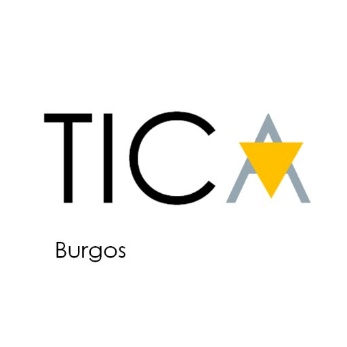 TU MUNDO DIGITAL
A QUIÉN PEDIR AYUDA
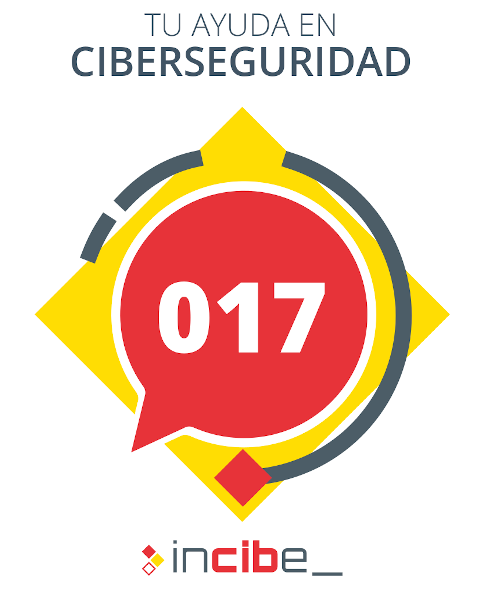 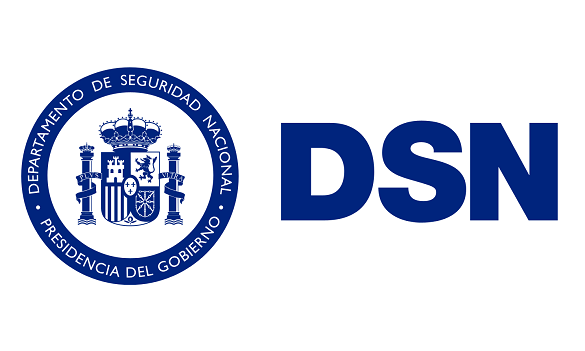 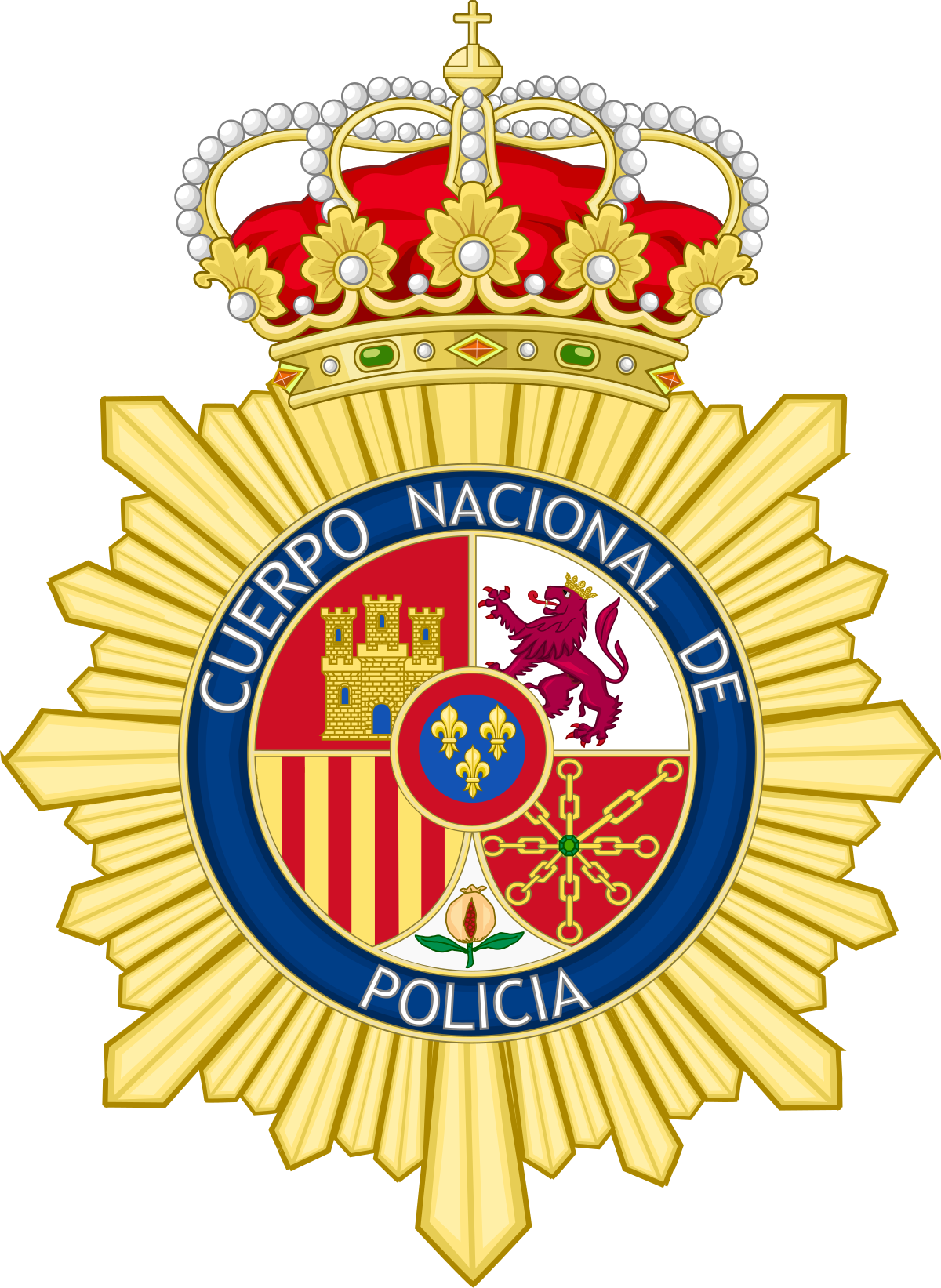 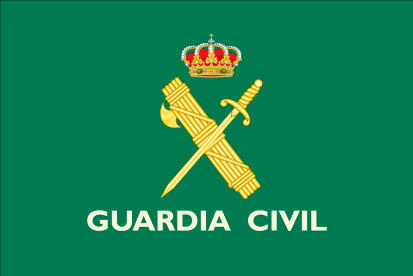 ¡OJO! Sólo pueden actuar en servidores radicados en la U.E
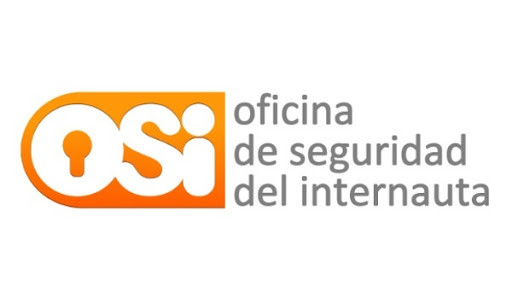 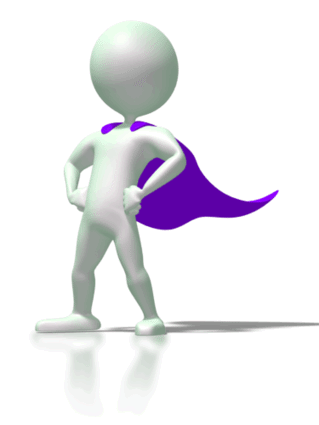 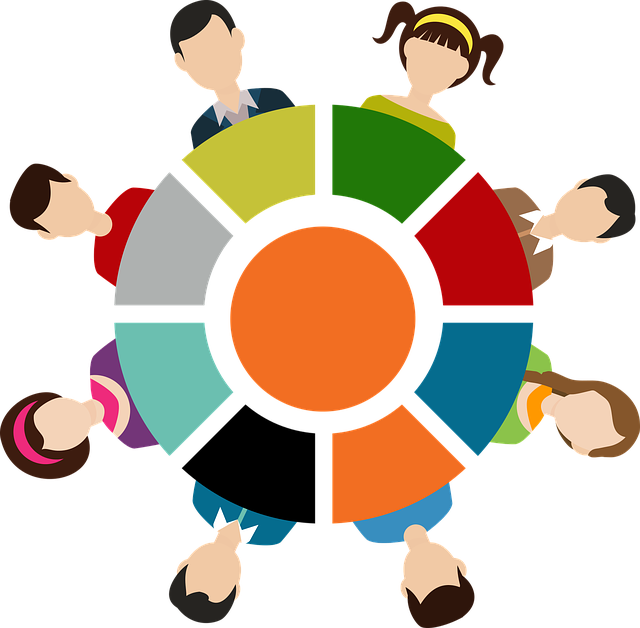 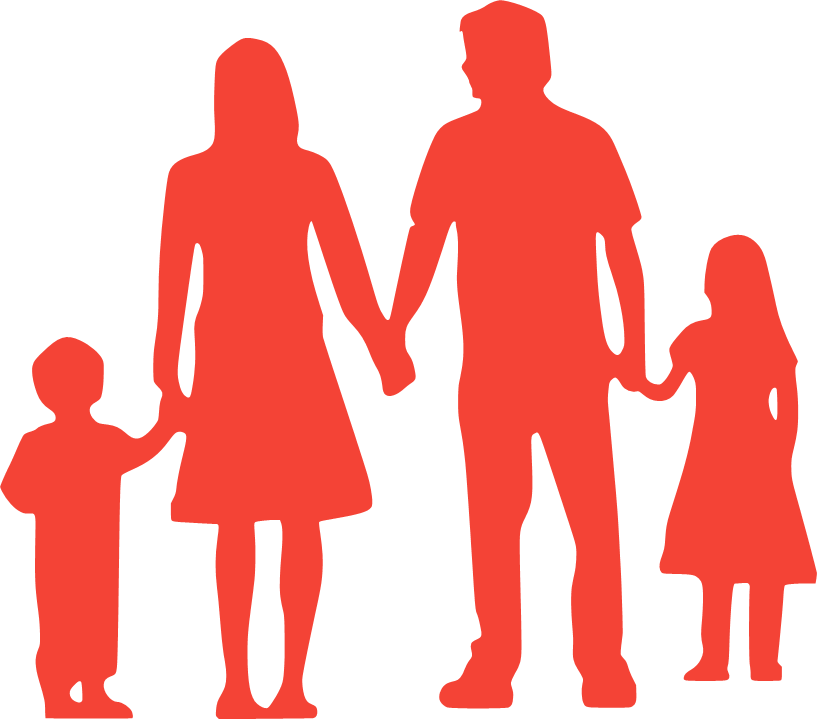 CONVIVENCIA
MEDIACIÓN EN TU CENTRO
FAMILIA
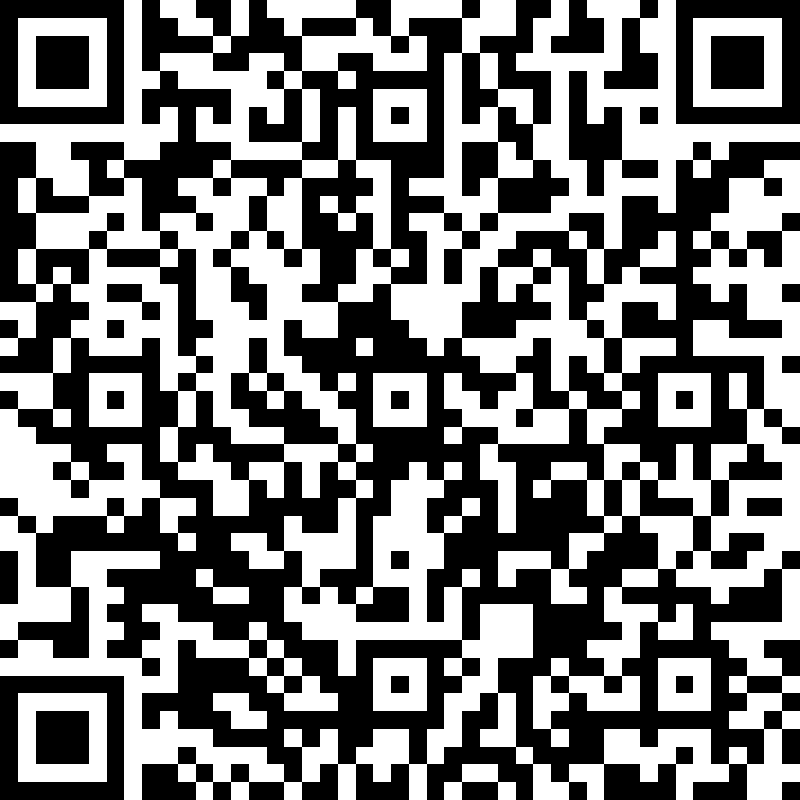 Escanea este Qr  y analiza el juego o la
aplicación que más 
te guste. A ver qué
seguridad tiene...
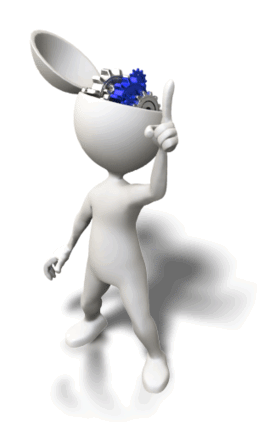 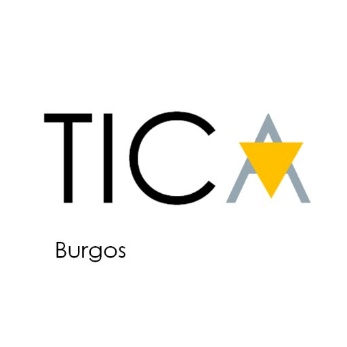 TU MUNDO DIGITAL
RONDA DE PREGUNTAS
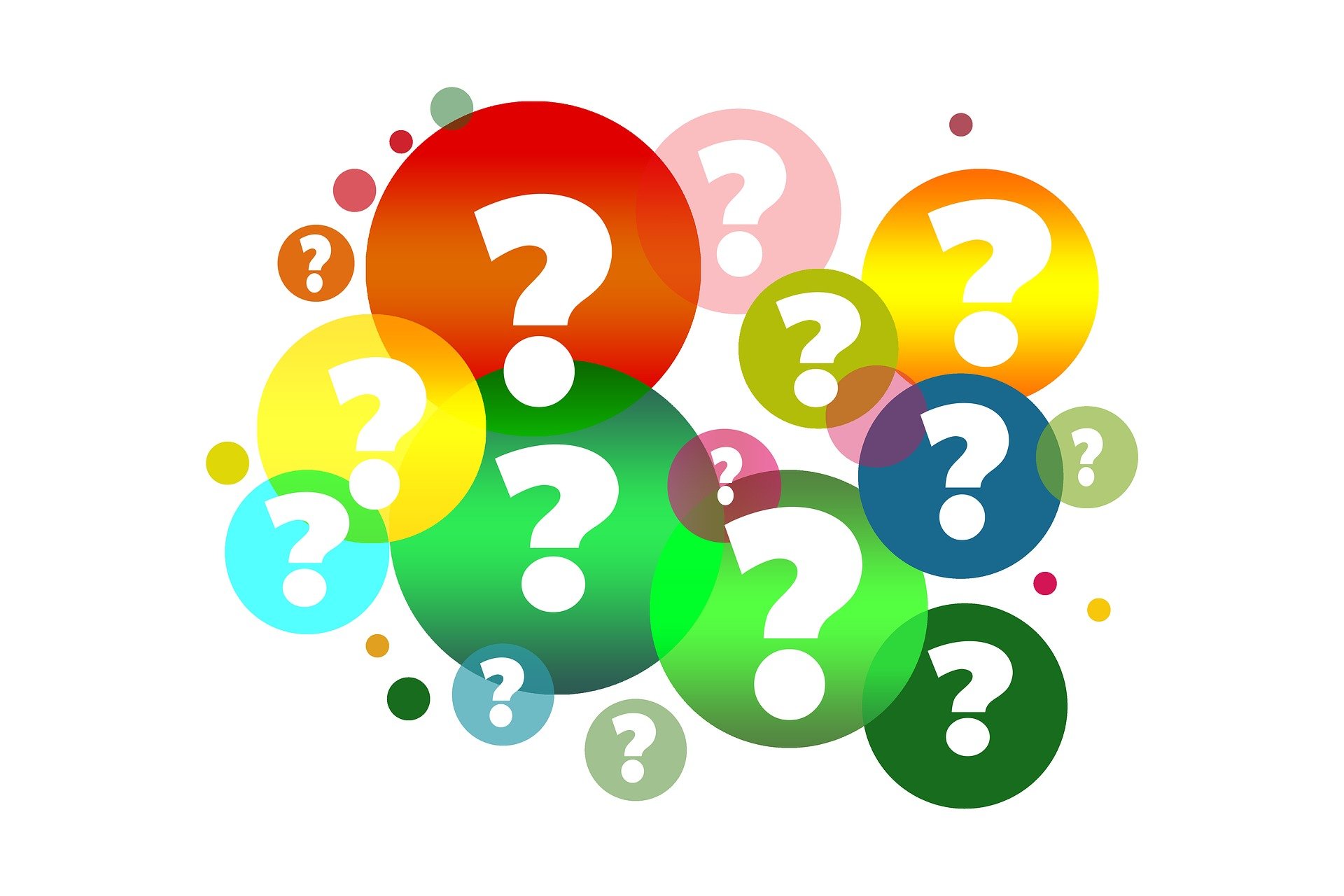 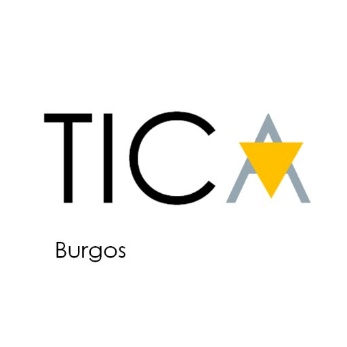 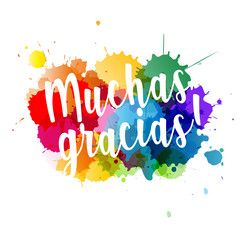 TU MUNDO DIGITAL
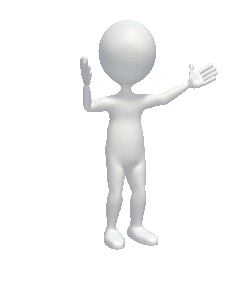